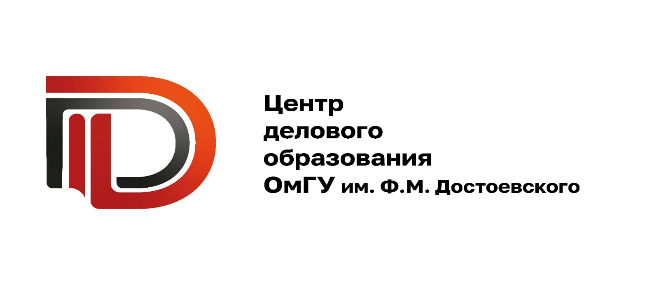 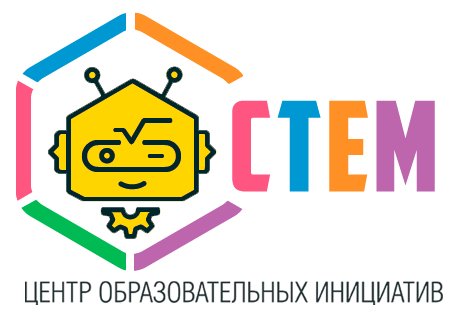 Проект
 «Создание частной 
ИТ школы  «СибириУм» 
с полным пансионом»
Выполнил: слушатель группы 
«Управление устойчивым развитием организации в условиях глобальных вызовов» Программы подготовки управленческих кадров,
Елисеенко Елена Юрьевна

Научный руководитель:
доктор.экон.наук, 
Козлова Оксана Александровна
12.07.2023
[Speaker Notes: Доброго, летнего, солнечного дня ….
Представляю Вашему вниманию проект 
 «Создание частной ИТ школы  «СибириУм» с полным пансионом»  
Который является внешним проектом ООО «Центра образовательных инициатив «СТЕМ».]
Образовательные модули
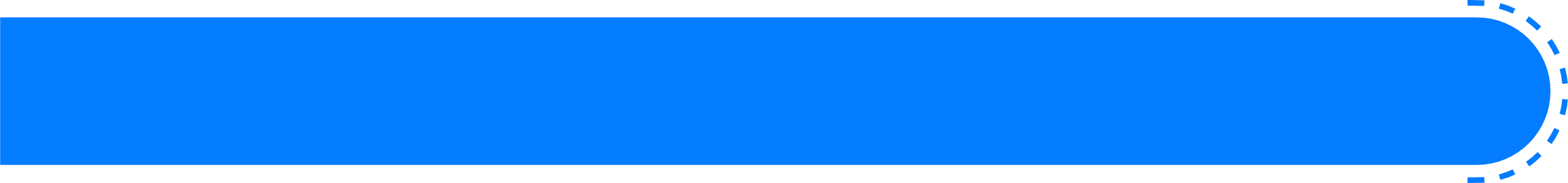 Центр СТЕМ
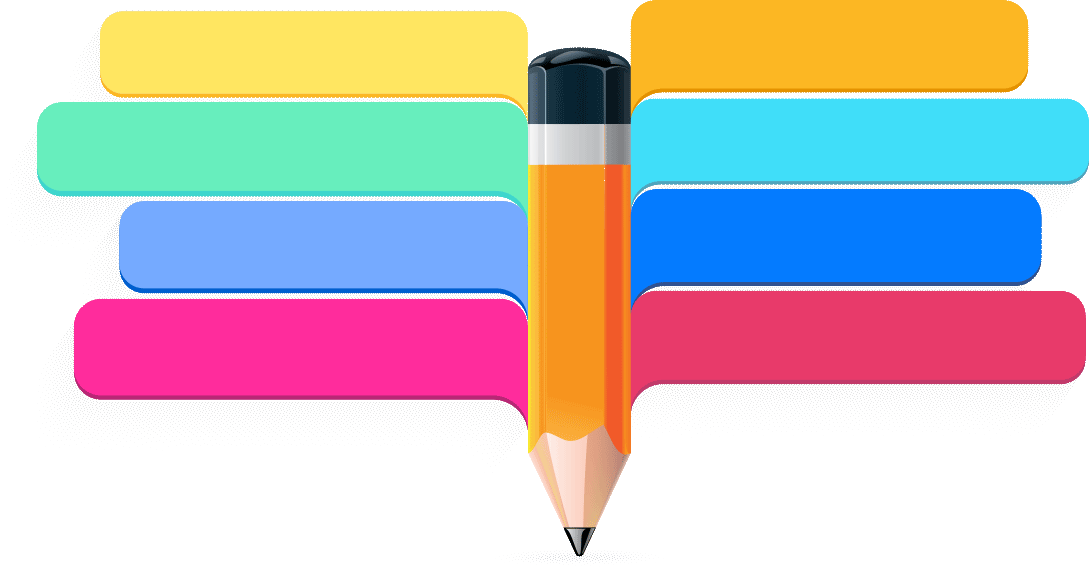 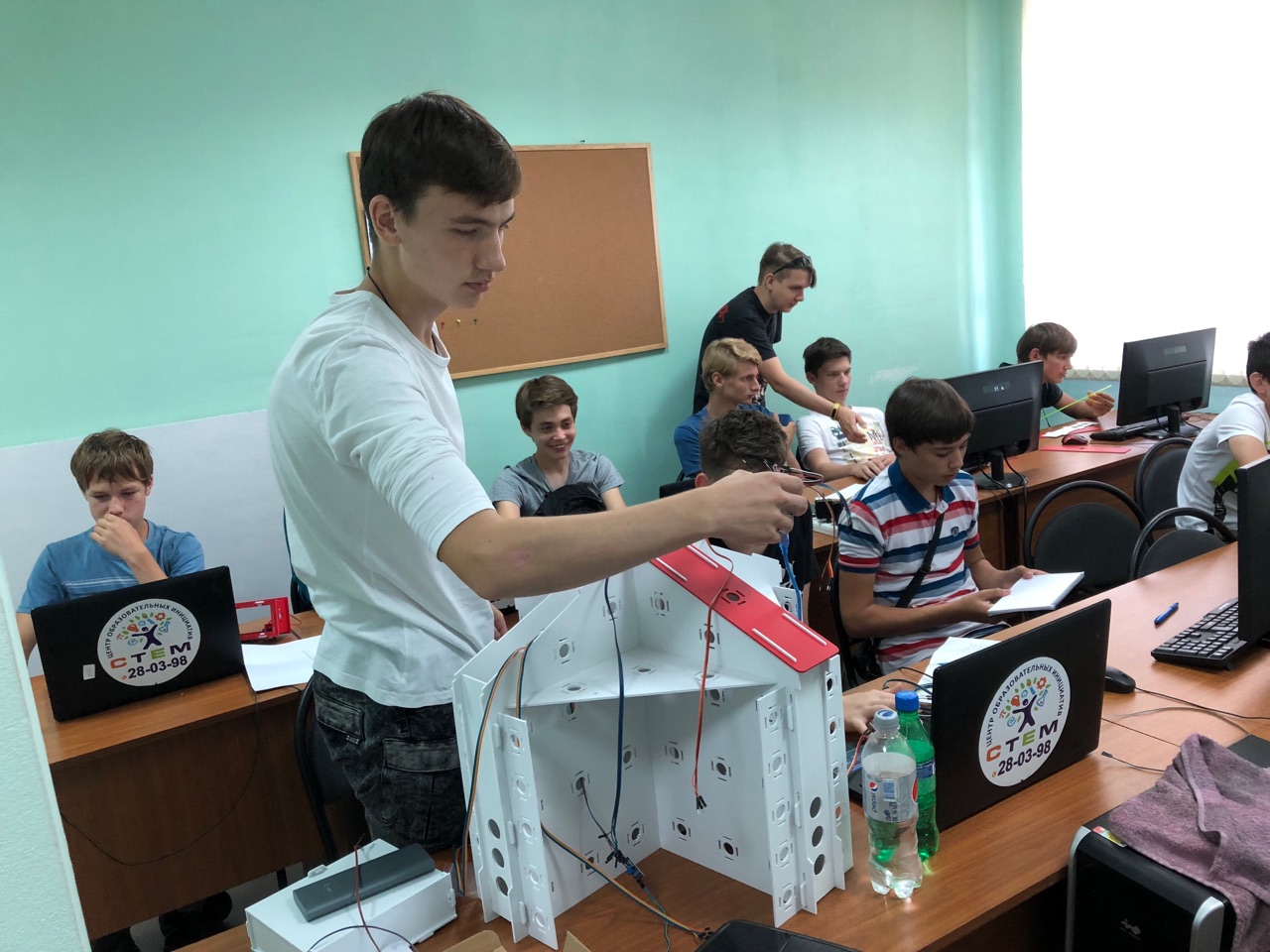 СПОРТ и КИБЕРСПОРТ
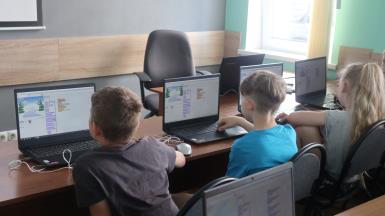 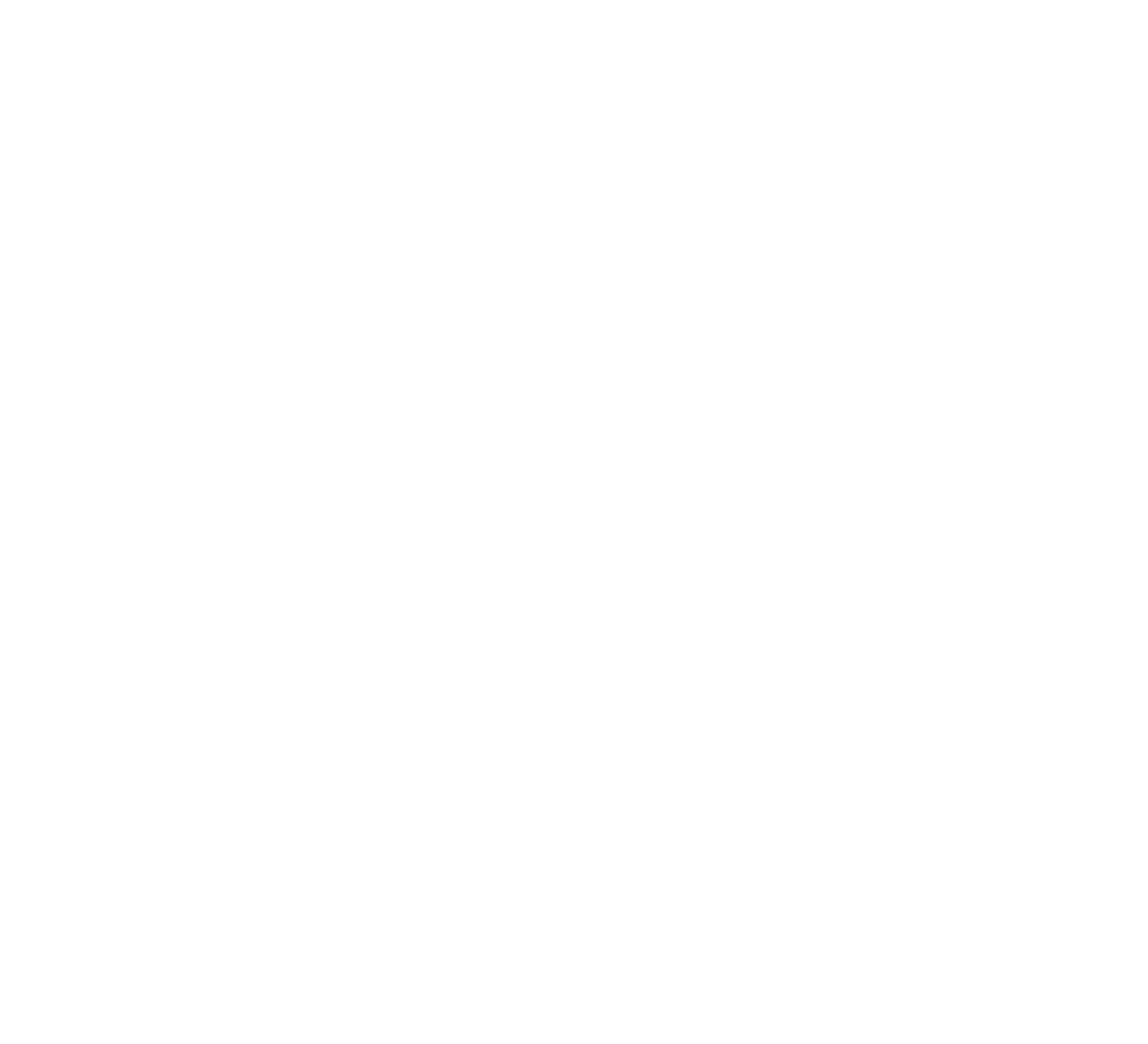 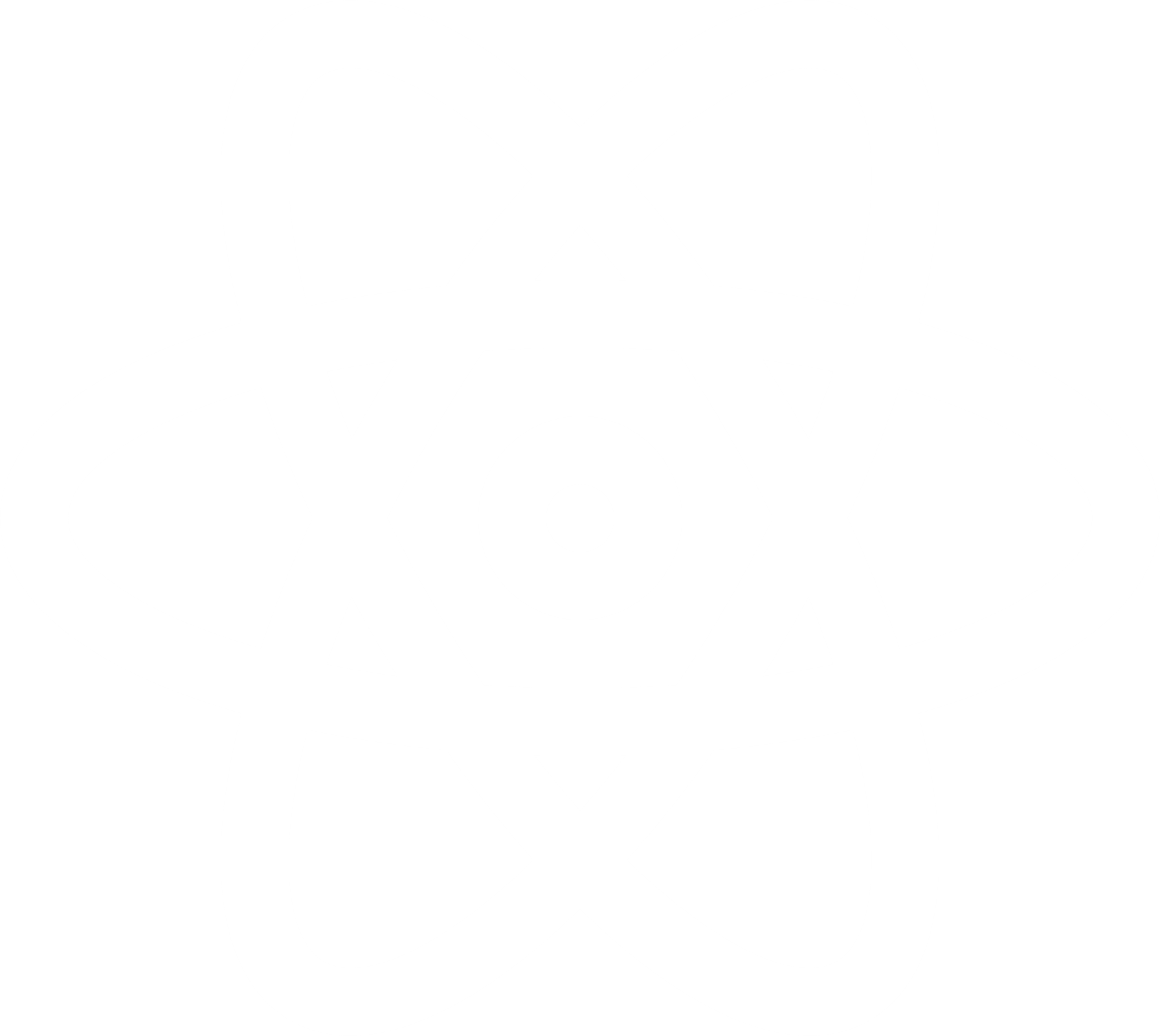 ФИЗИКА
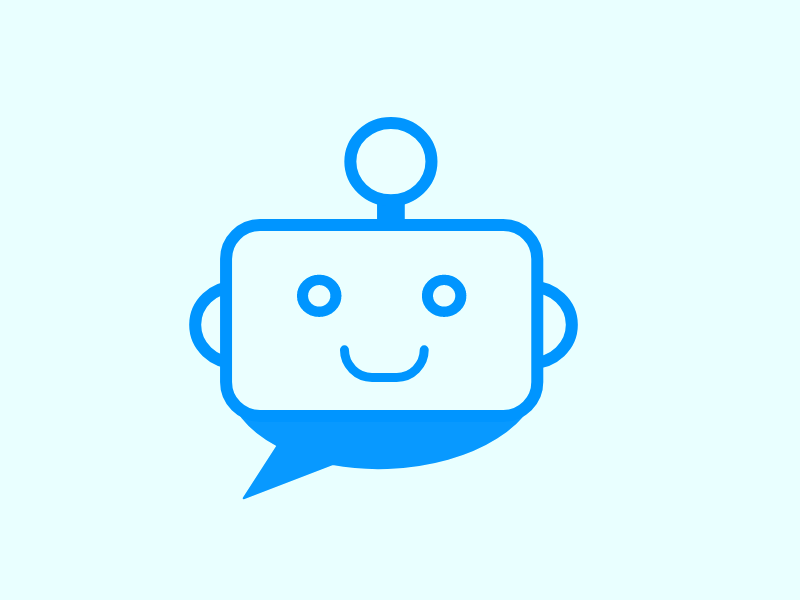 МАТЕМАТИКА
РОБОТОТЕХНИКА
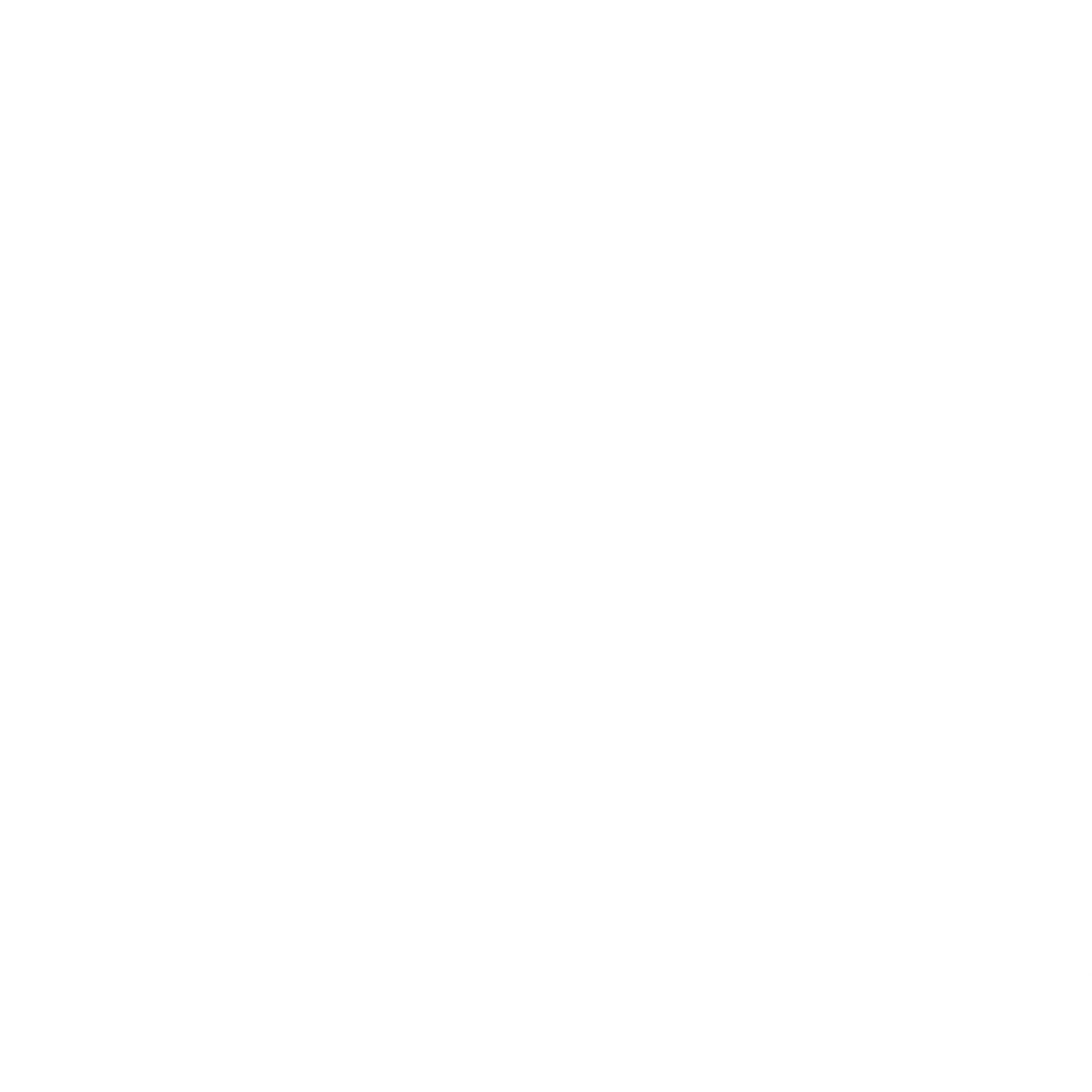 Цифровая графика
ИНОСТРАННЫЕ ЯЗЫКИ
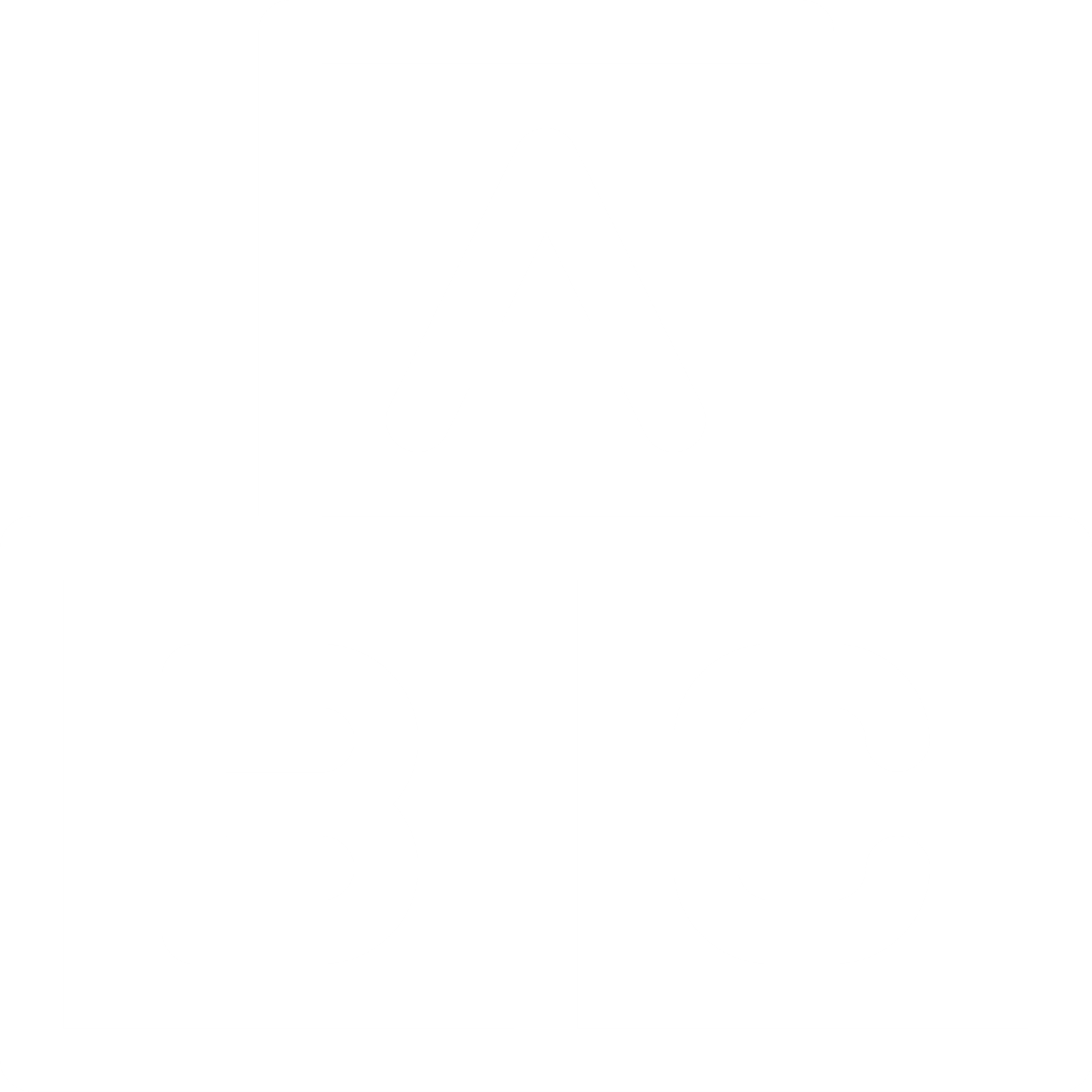 ПРОЕКТНЫЕ ЛАБОРАТОРИИ
ОБРАЗОВАТЕЛЬНЫЕ мастер-классы
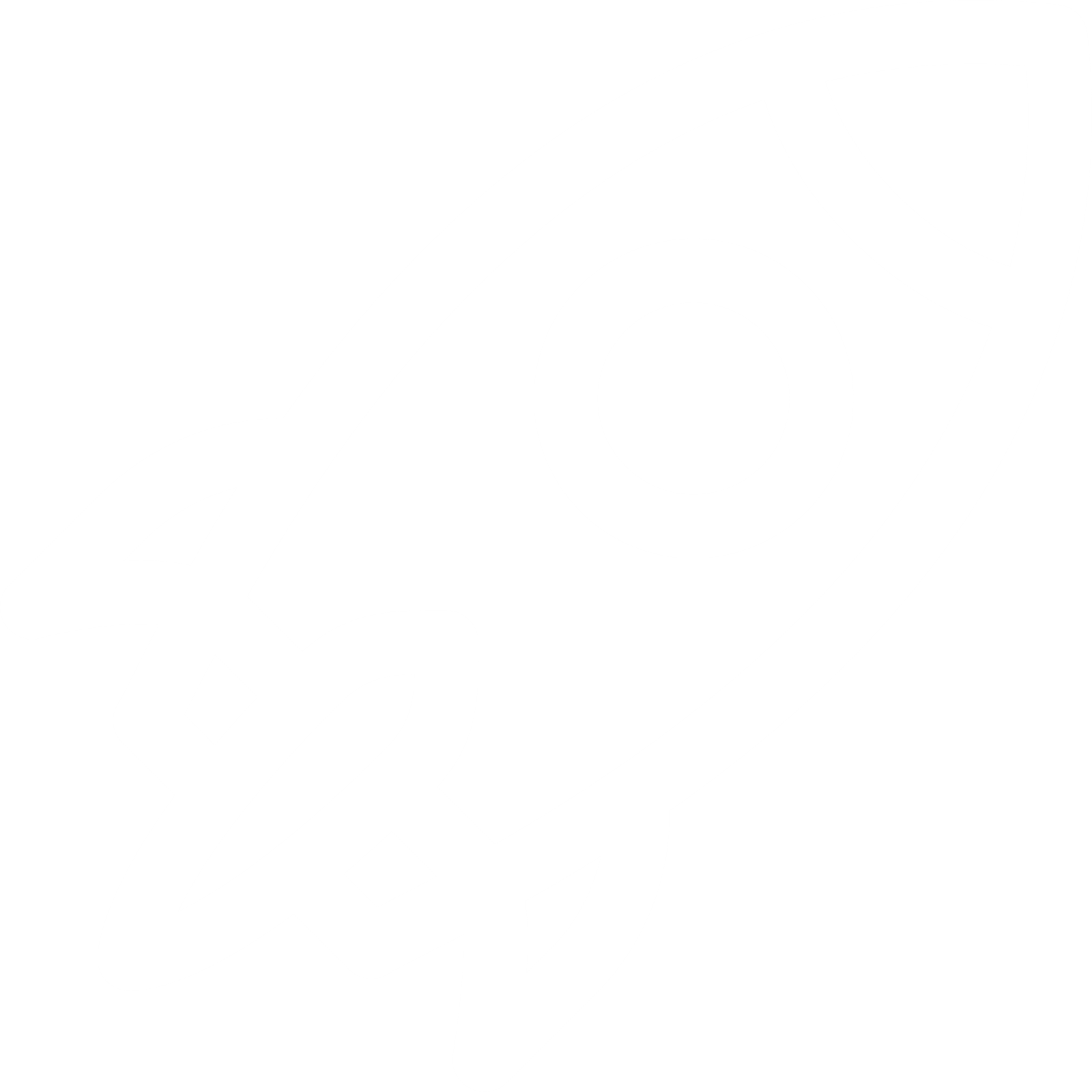 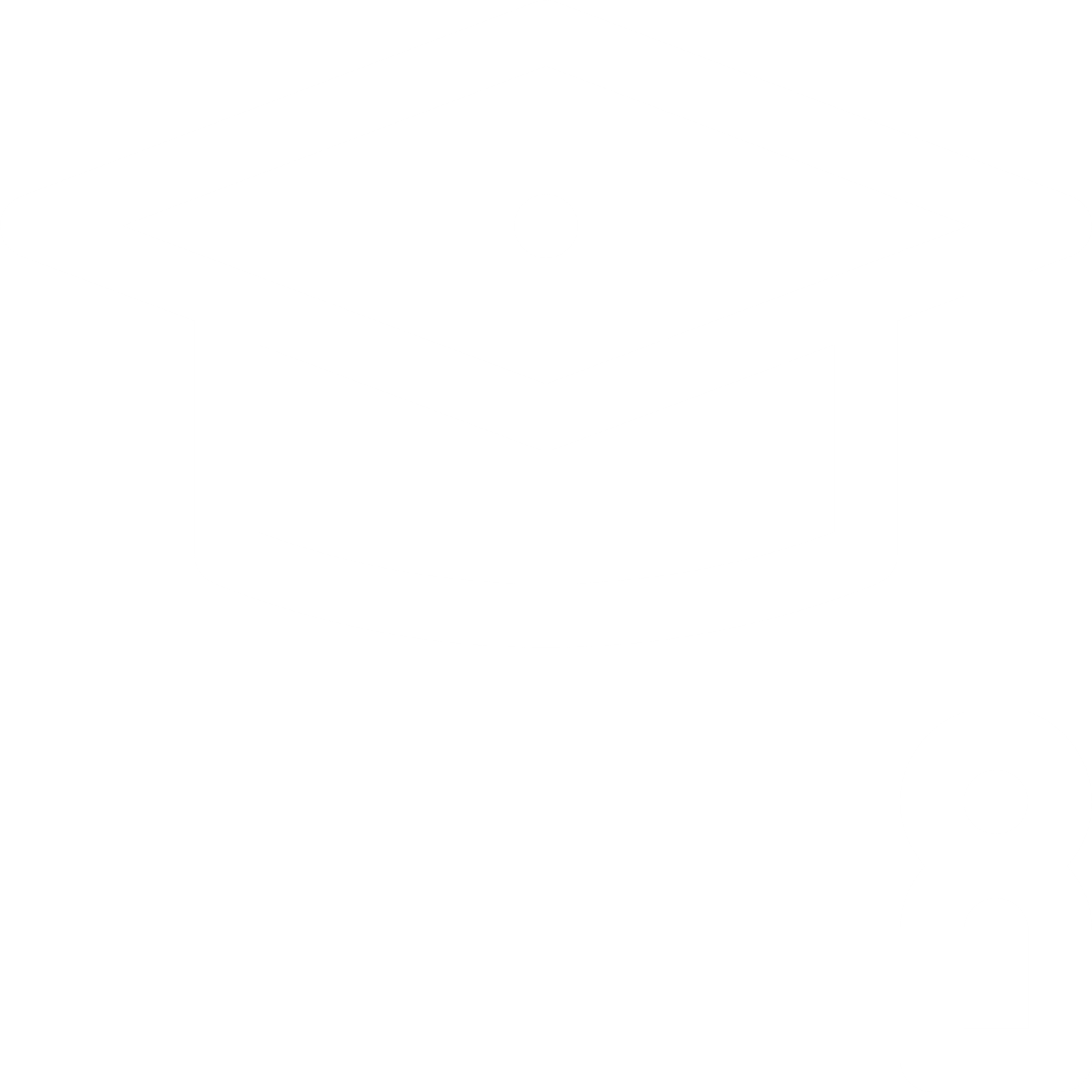 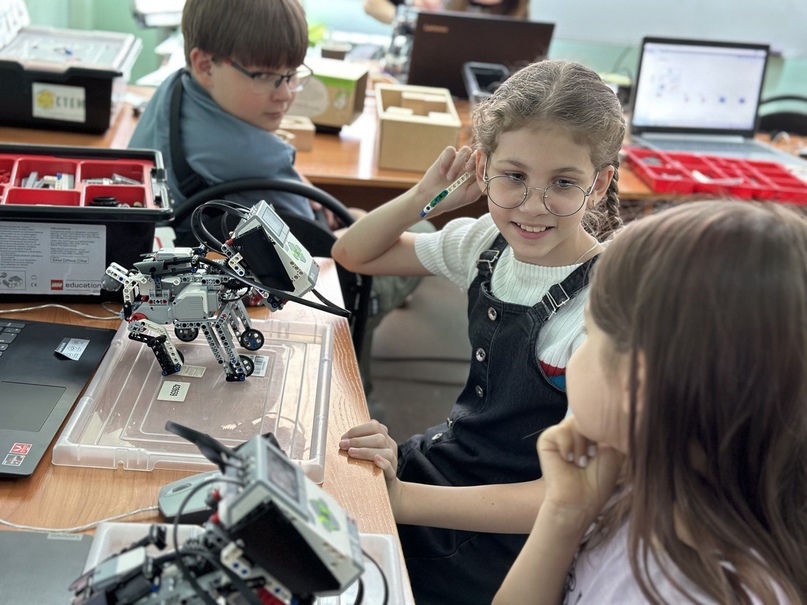 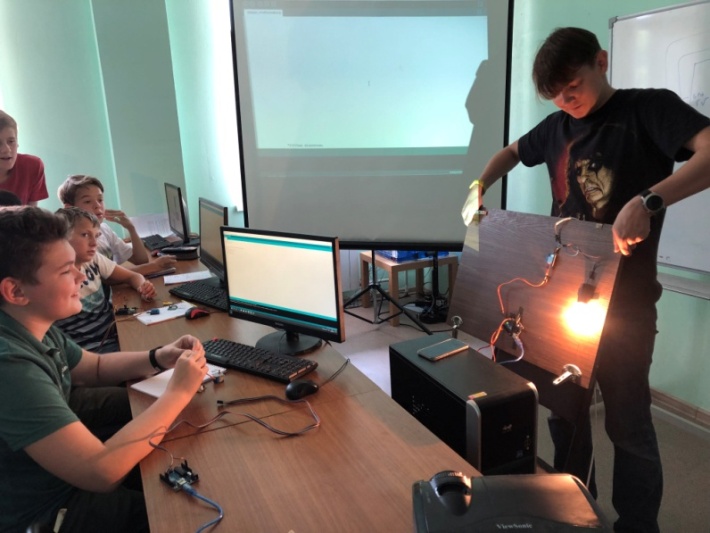 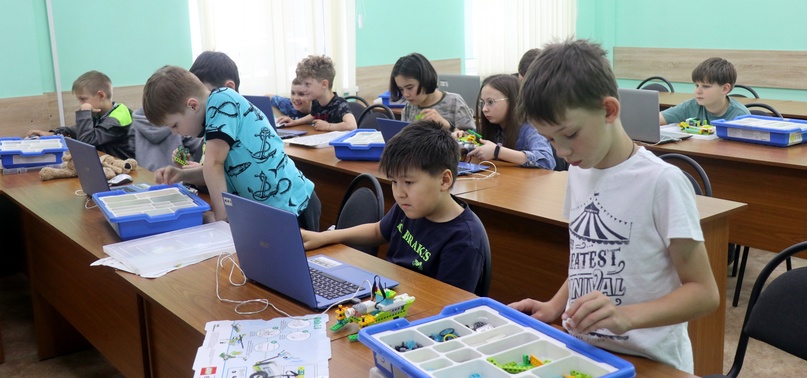 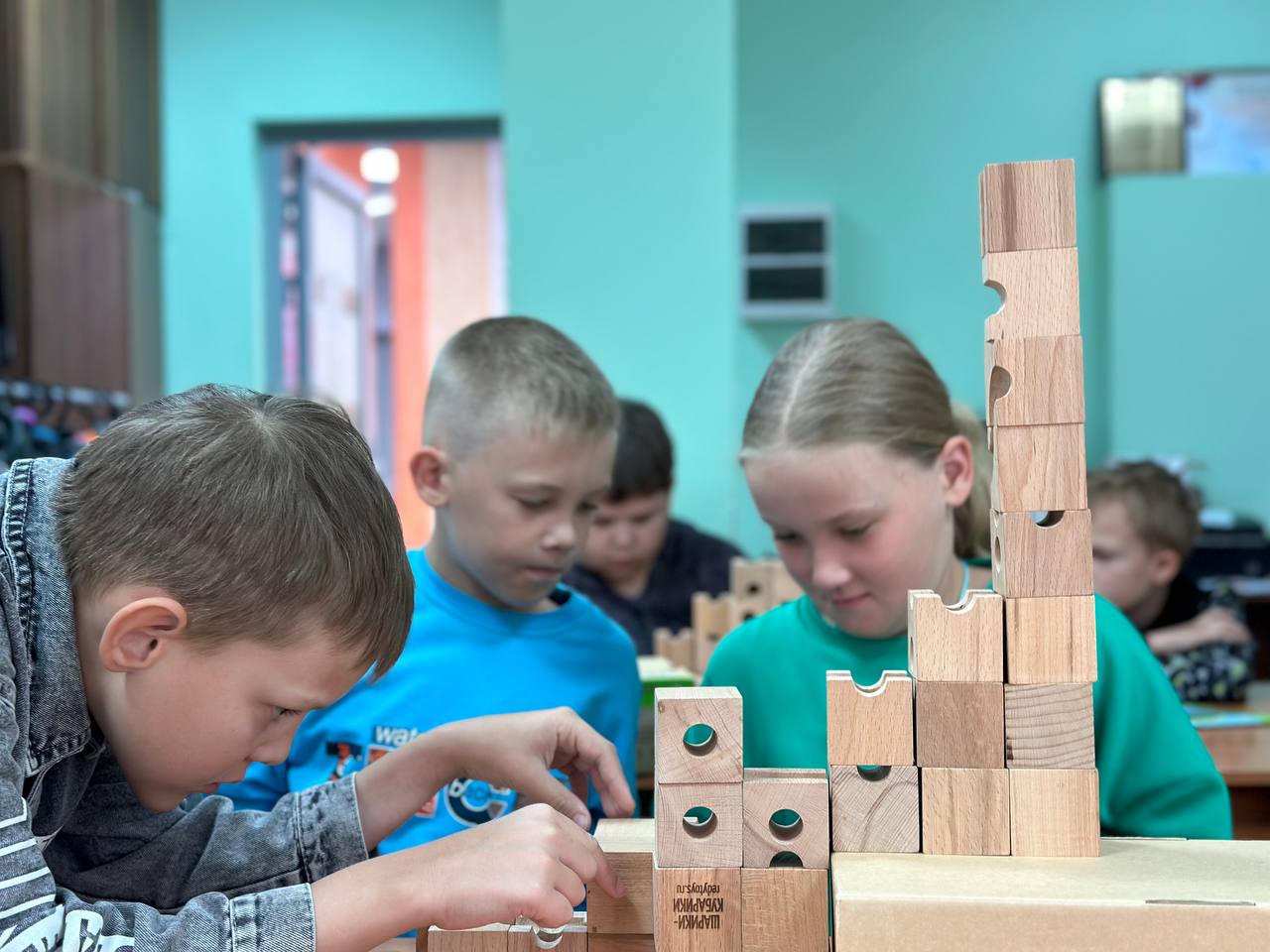 [Speaker Notes: ООО «ЦОИ «СТЕМ», это лицензированный центр дополнительного образования, ориентированный на формирование и развитие ИТ компетенций у детей и молодежи в городе Омске, и раннюю их пробу в профессии. У команды центра есть успешный опыт в реализации грантовых проектов в развитии у детей Софт-скилс и Хард-скилс.]
Проект «Вектор роста. Цифровое поколение»
профессиональные пробы
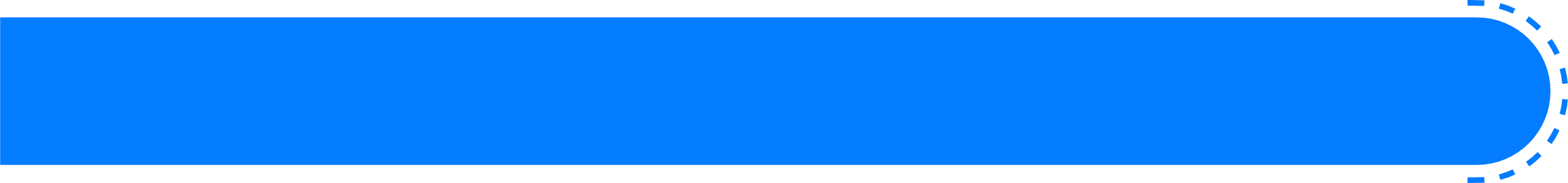 Центр СТЕМ
СПОРТ и КИБЕРСПОРТ
Осваивая предпрофессиональные  навыки в сотрудничестве
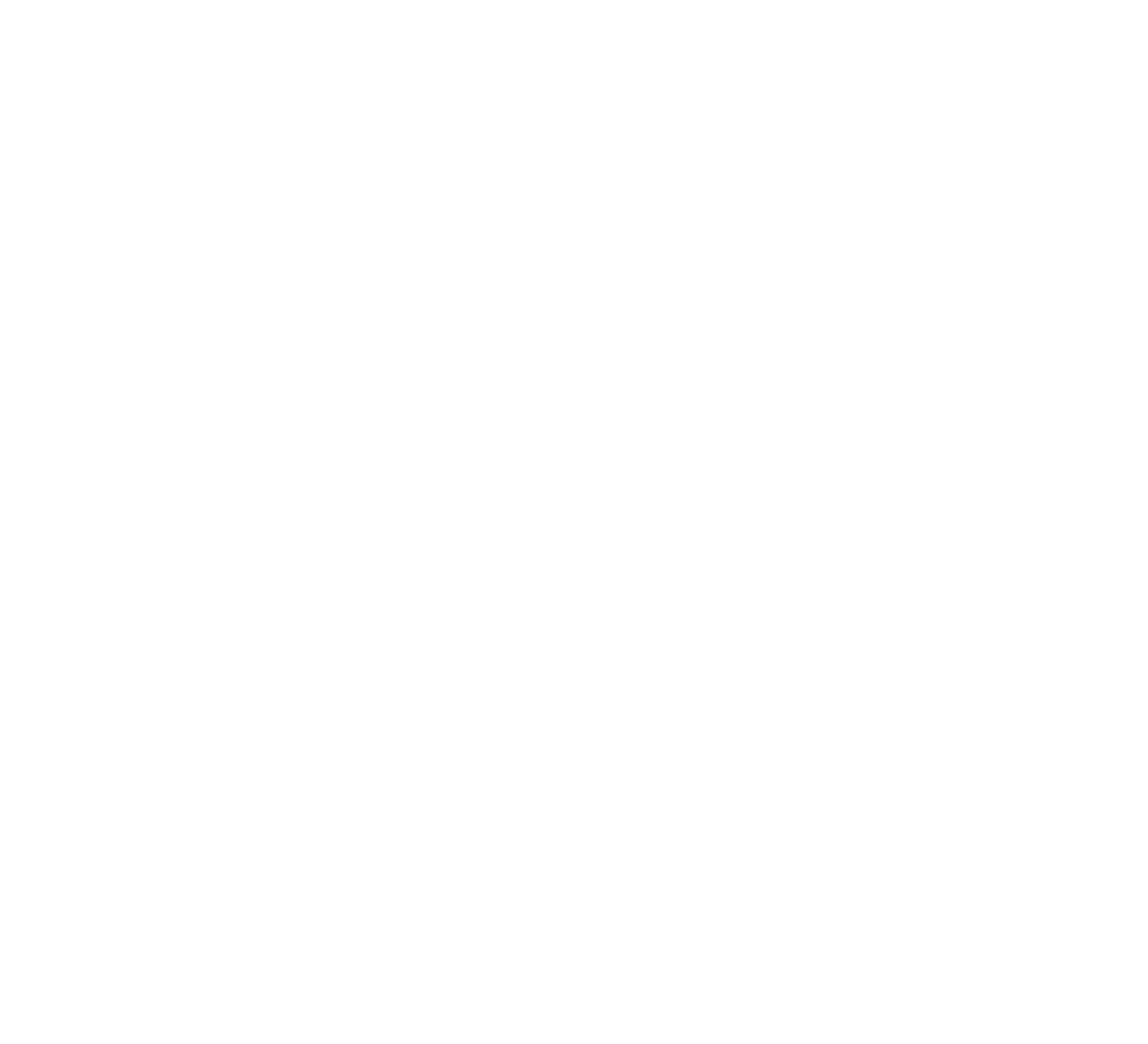 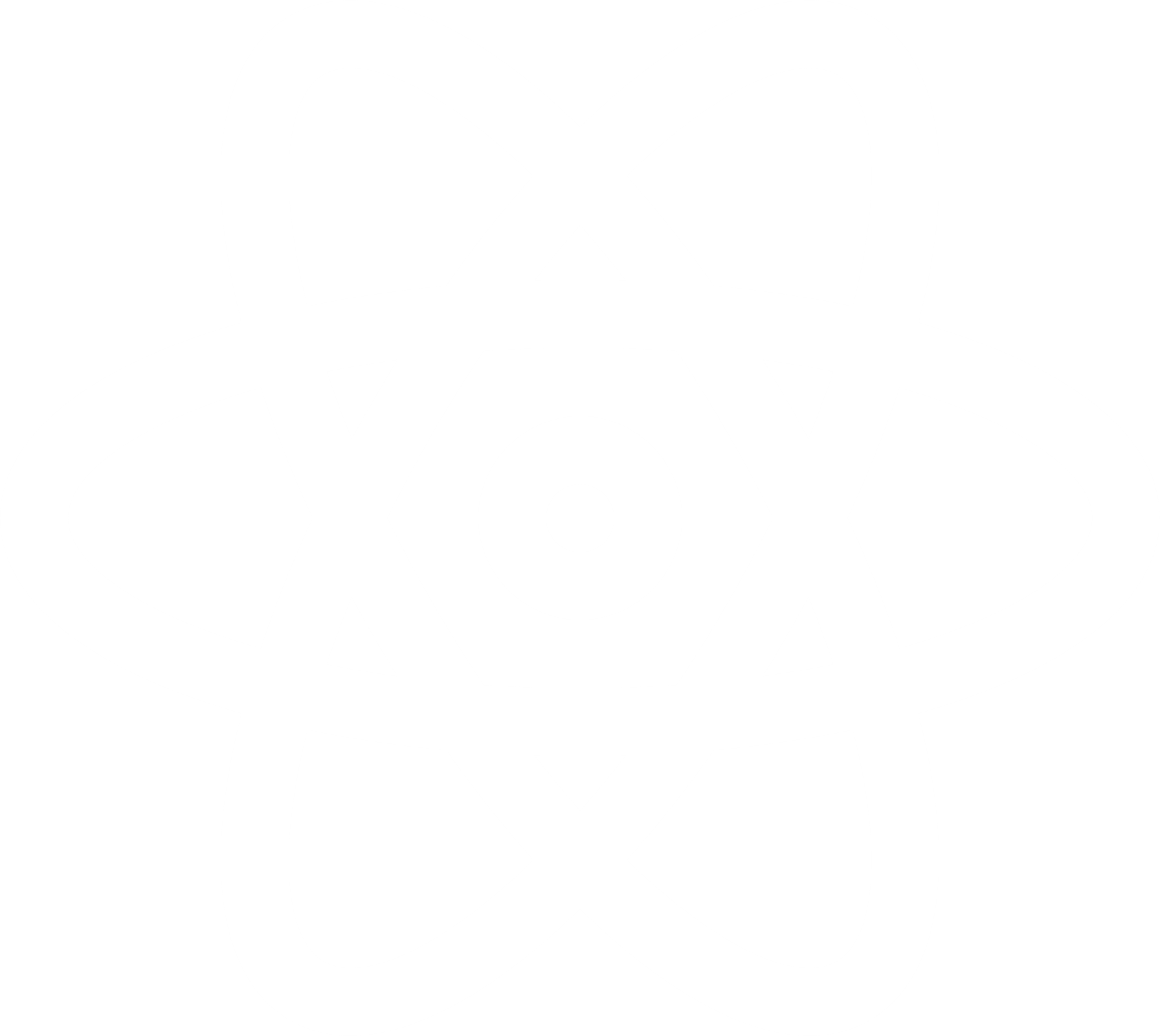 ФИЗИКА
Автоматизированные системы и робототехника
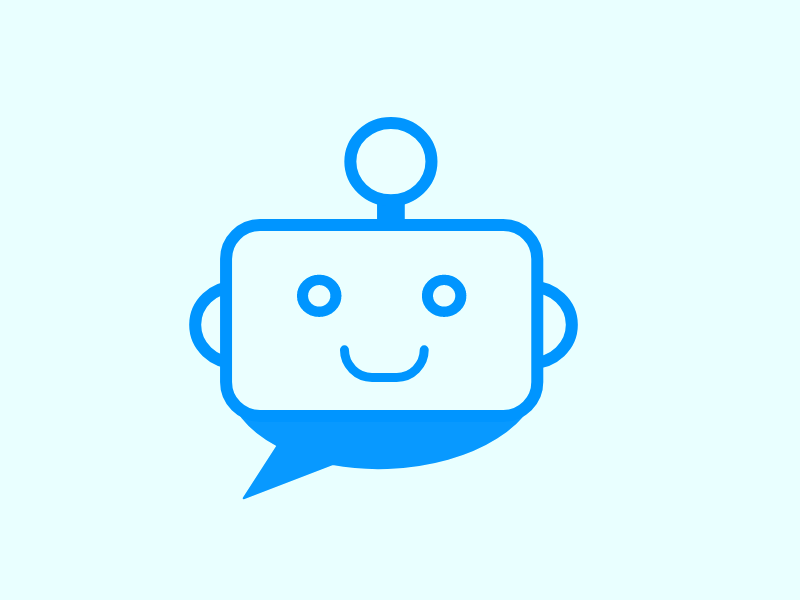 МАТЕМАТИКА
РОБОТОТЕХНИКА
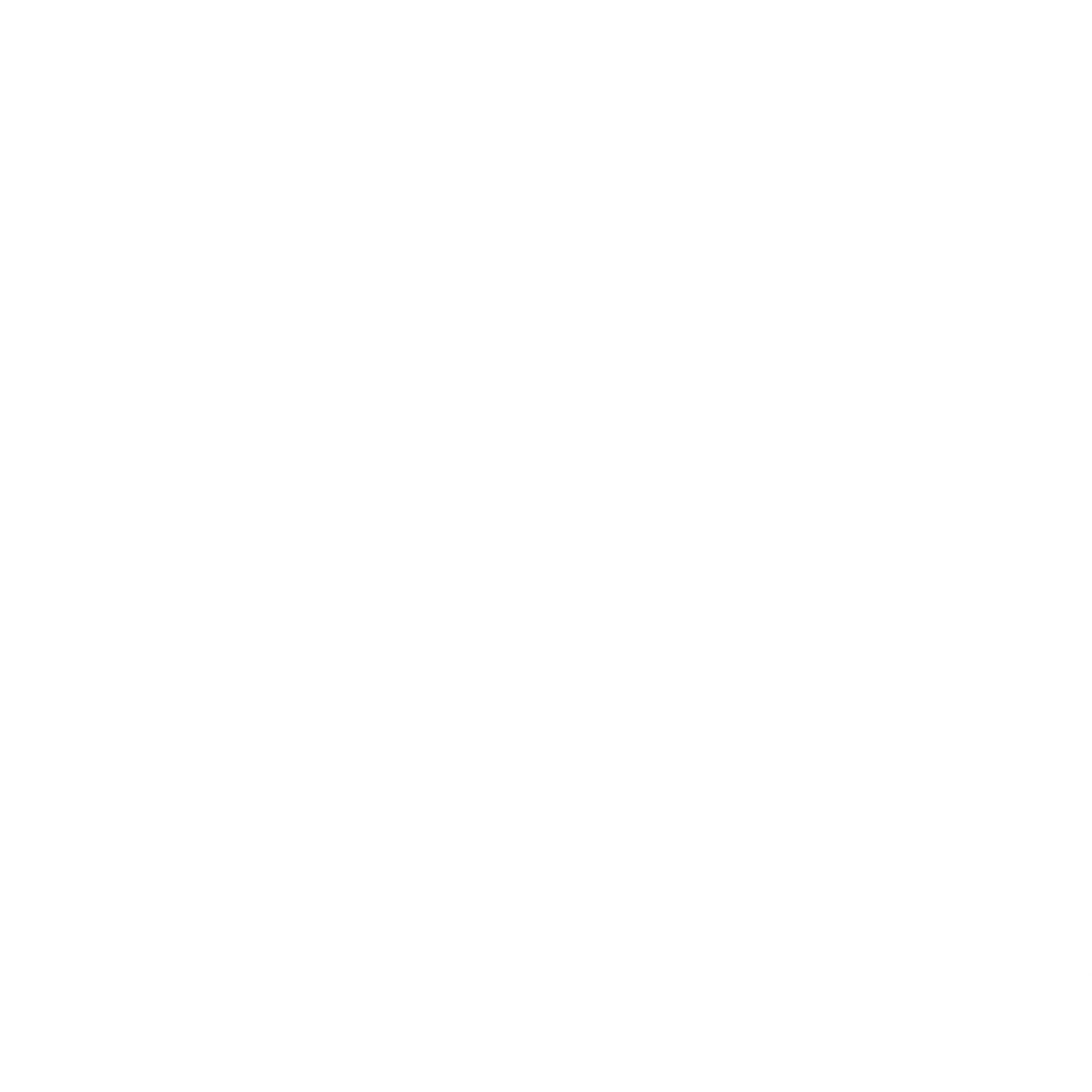 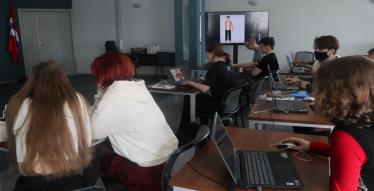 Цифровая графика
ИНОСТРАННЫЕ ЯЗЫКИ
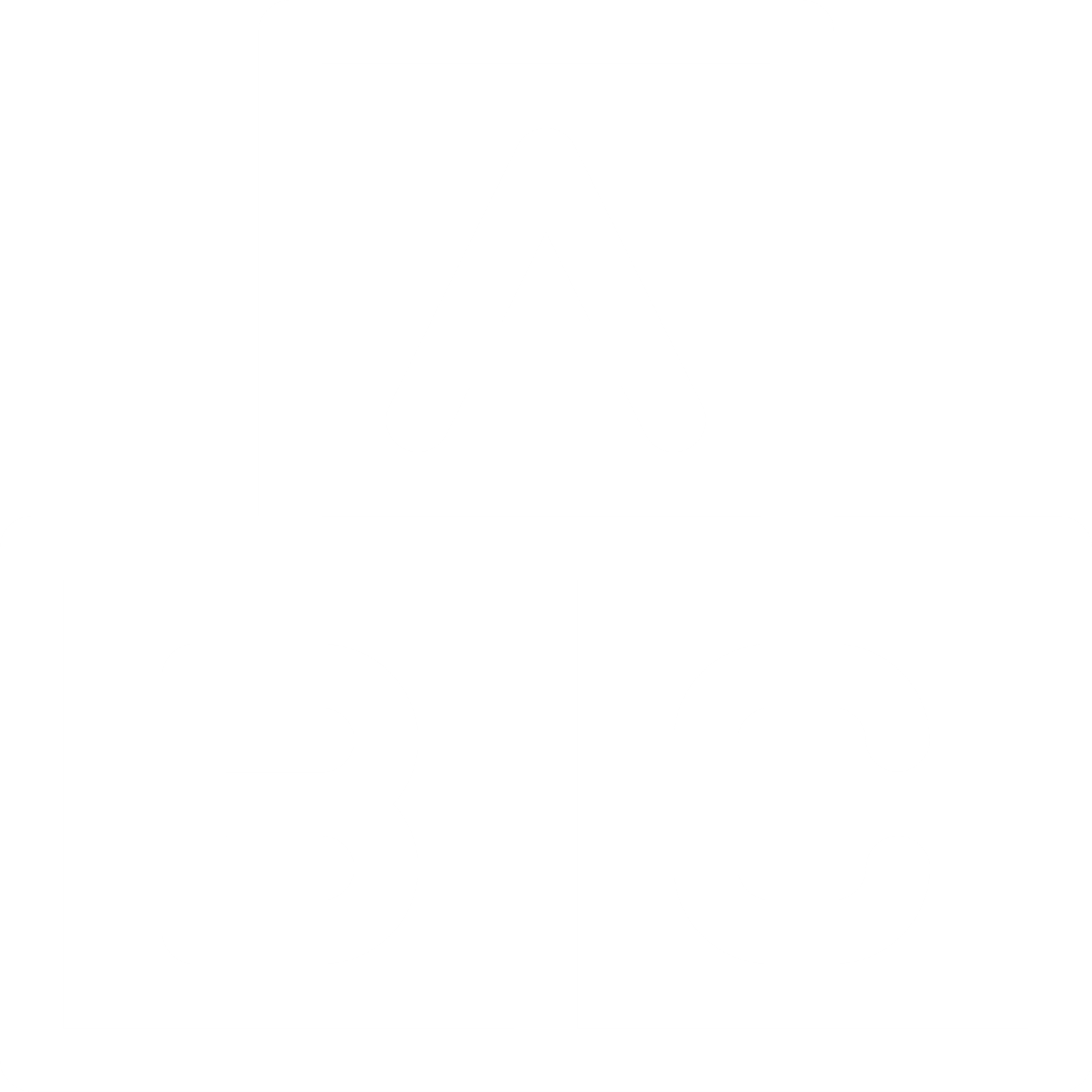 ПРОЕКТНЫЕ ЛАБОРАТОРИИ
ОБРАЗОВАТЕЛЬНЫЕ мастер-классы
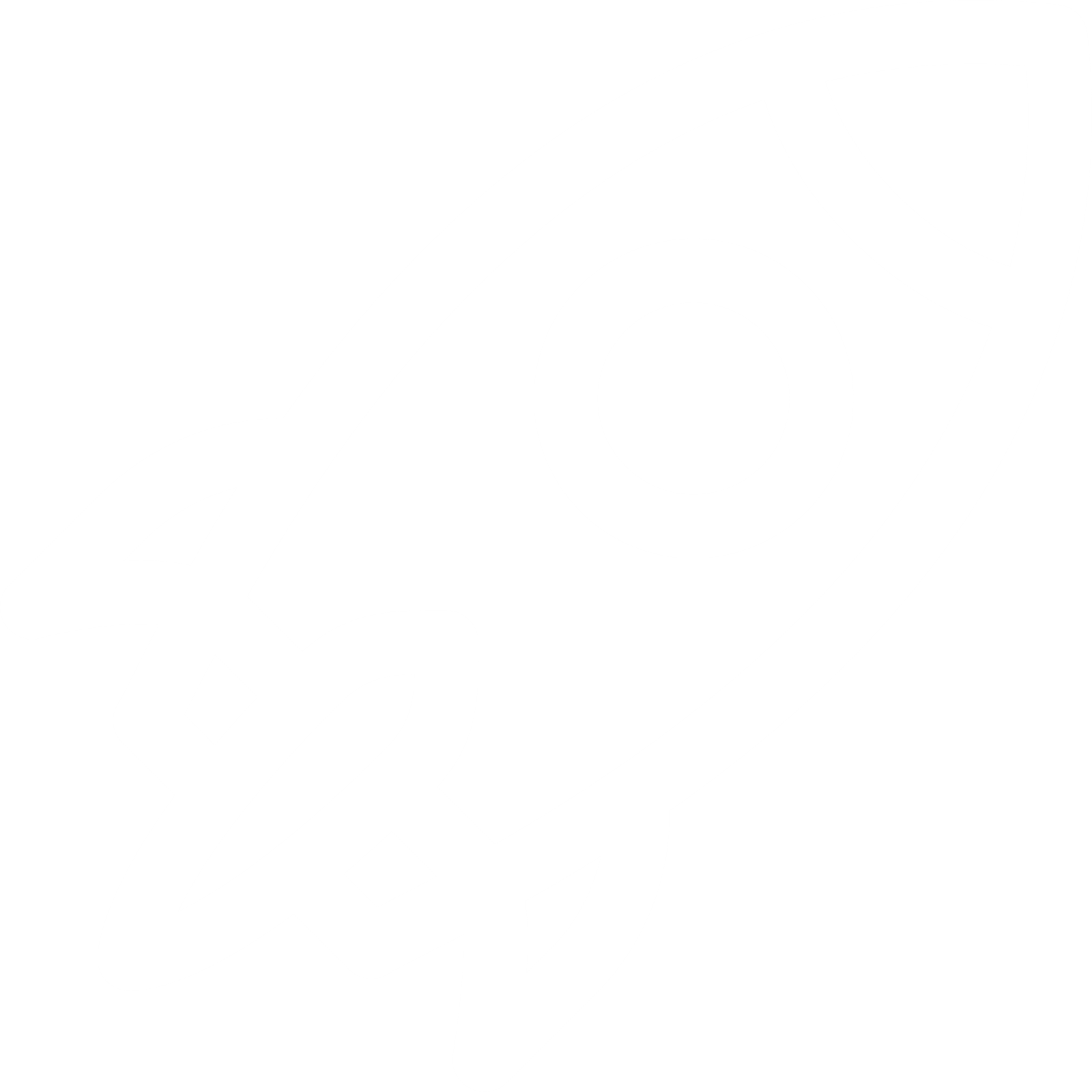 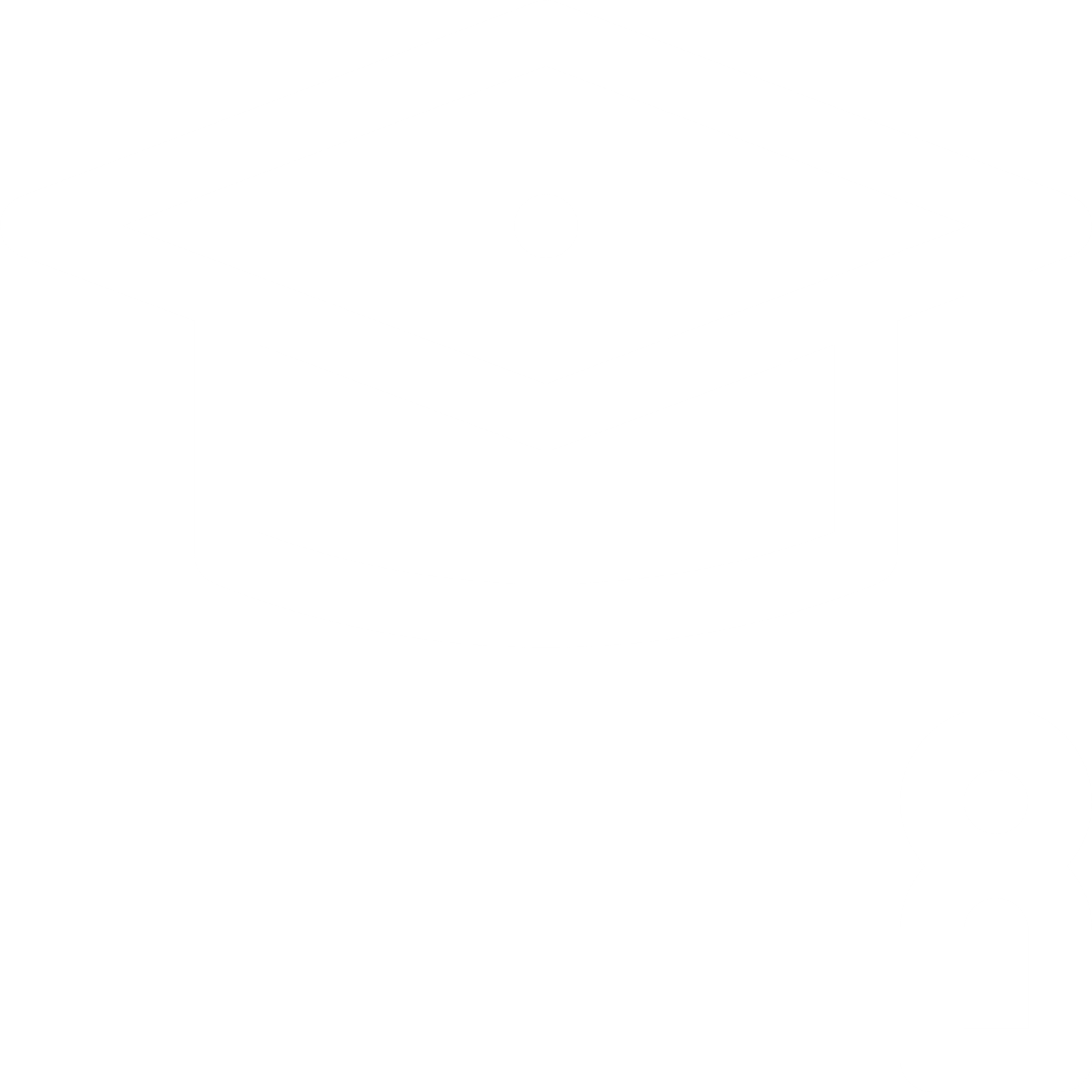 ЗD моделирование и прототипирование
Моушн-дизайн
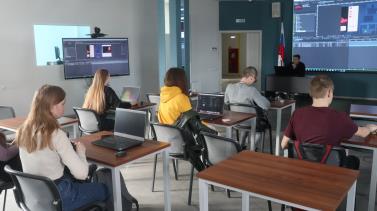 Программирование C#
Цифровой маркетинг
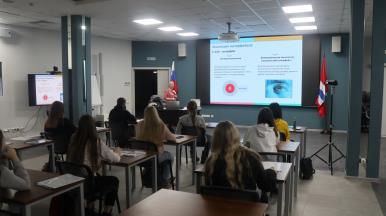 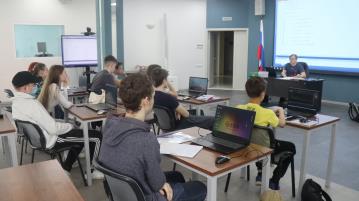 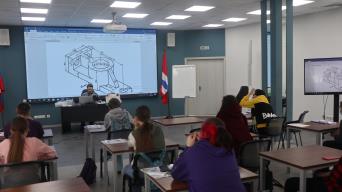 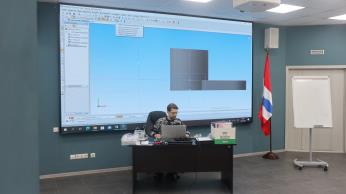 [Speaker Notes: Обобщив накопленный педагогический опыт, имея современную и технически оснащенную материально-техническую базу,]
Проектная деятельность
Интенсивы
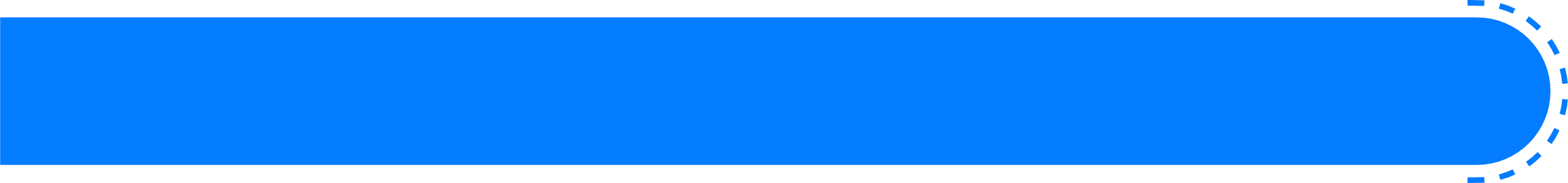 Центр СТЕМ
Техническое задание
Финансовая грамотность
ТРИЗ
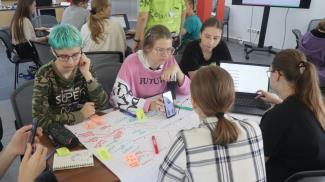 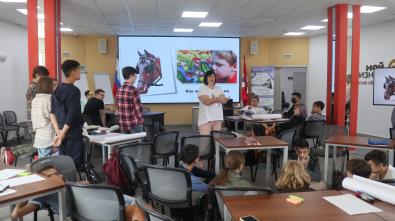 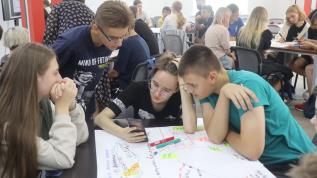 Проектная команда
Искусство презентации
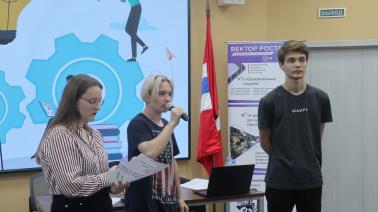 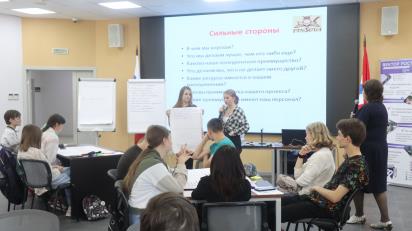 [Speaker Notes: с целью расширения деятельности и преследуя миссию что «со школьной скамьи учить тому, что востребовано сегодня и будет важно завтра»]
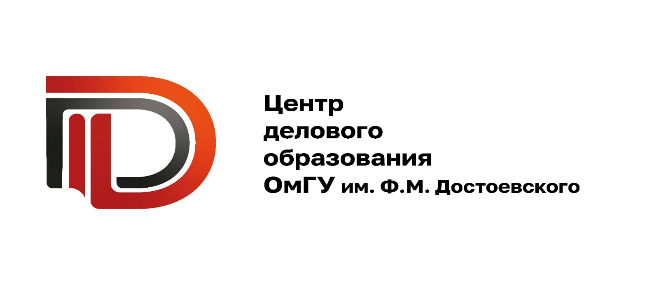 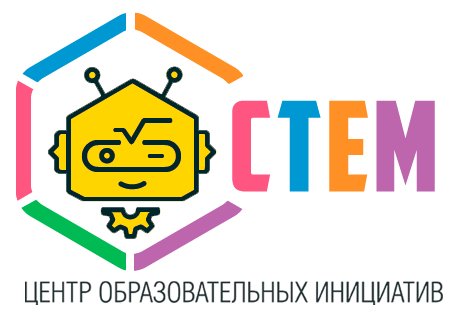 Частная ИТ школа 
 «СибириУм» 
с полным пансионом»
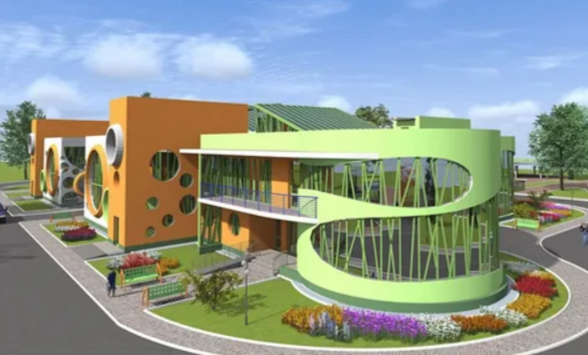 12.07.2023
[Speaker Notes: пришли к идее разработки проекта «Создание частной ИТ школы «СибириУм», развивая образование в регионе. 

Проанализировав сильные и слабые стороны организации, а также возможностей и угроз, существующих в ее внешней среде, была рассмотрена идея создания школы.

 Таким образом, SWOT анализ позволил взглянуть на идею проекта с разных сторон и открыть новые возможности для развития и улучшения образовательного учреждения. И выход его на новый уровень]
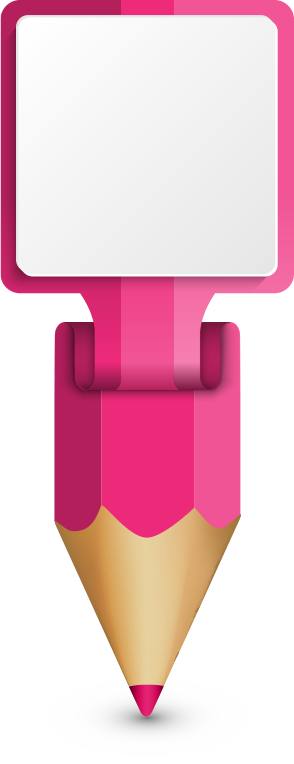 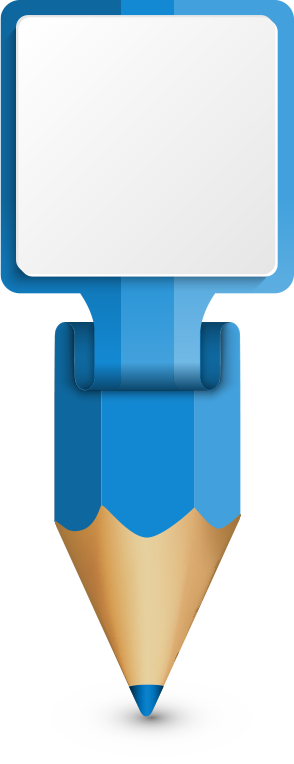 Создать школу с пансионом в городе Омск к сентябрю 2024 года для детей, родители, которых хотят дать своему ребенку образование выше школьной программы, с практическими (предпрофессиональными навыками) в ИТ отрасли, находящиеся в частых командировках по работе, имеющие высокую загруженность, проживающие на достаточном удалении от крупных населённых пунктов с развитой инфраструктурой.
СО
ЦЕЛЬ
Результаты
1. Утверждённая учредителем и партнерами проекта концепция ИТ школы «СибириУм».
2. Арендовано (приобретено) помещение /комплекс помещений для пансионата с учебными классами, которое должно обеспечивать проведение образовательного процесса, возможность проживания и круглосуточную наставническую поддержку.
3. Укомплектована материально-техническая база и разработан учебно-методического комплекс. 
4. 1 сентября 2024 г. торжественное открытие ИТ школы «СибириУм». для 5, 6, 7 классов, в количестве не менее 48 обучающихся..
[Speaker Notes: Цель проекта: Создать школу с пансионом в городе Омск к сентябрю 2024 года для детей, родители, которых хотят дать своему ребенку образование выше школьной программы, с практическими (предпрофессиональными навыками) в ИТ отрасли, находящиеся в частых командировках по работе, имеющие высокую загруженность, проживающие на достаточном удалении от крупных населённых пунктов с развитой инфраструктурой.   

Ожидаемые результаты]
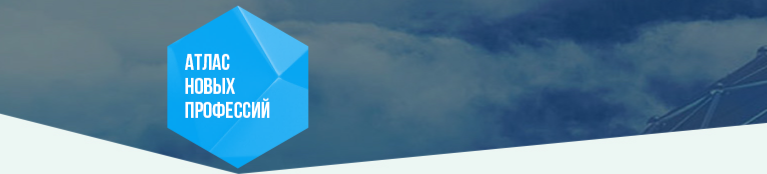 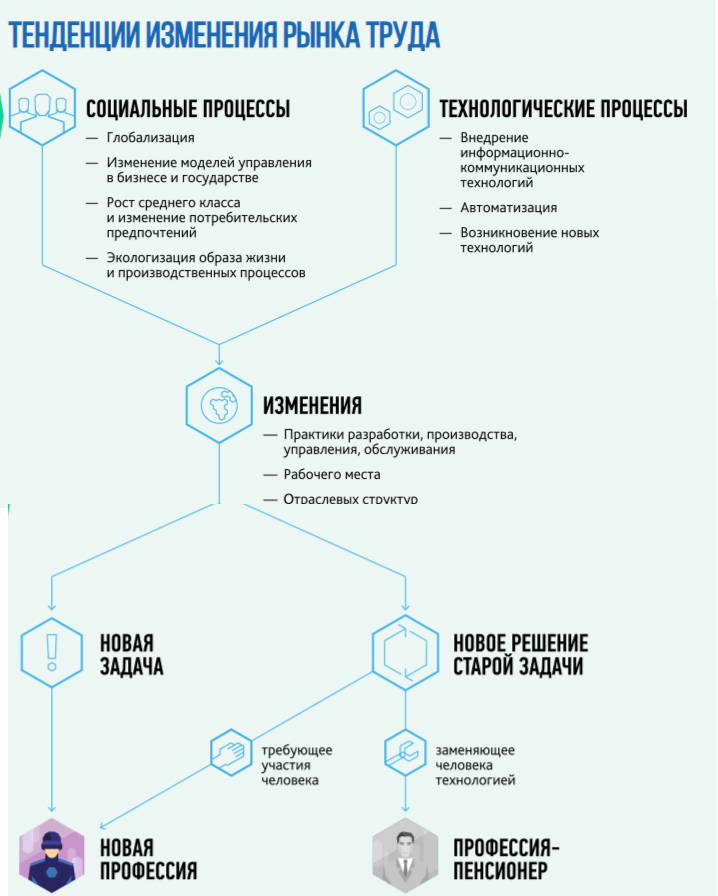 Основные тенденции, определяющие развитие проекта
Рынок образования.
Частный (негосударственный) сектор
Динамика роста количества частных образовательных учреждений
В Омской области, в г. Омске 
11 частных (негосударственных) школ имеют лицензию и аккредитацию конкурируют с государственными школами на равных
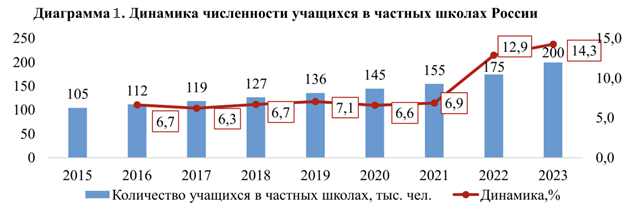 2  специализированных образовательных учреждений с пансионом
[Speaker Notes: Анализируя рынок образования  частных школ России в сентябре 2022 году достигла рекордного уровня порядка 200 тыс. человек, что на 14,3% больше, чем в 2022 году (175 тыс. человек). При этом общее число обучающихся в частных школах остается незначительным — менее 1% от общей численности российских школьников. [17]
В целом внимание к частному (негосударственному) сектору школьного образования в мире значительно выше, чем в России.
Анализируя международный рынок образования частные школы,  частные школы- пансионы считаются наилучшими и наиболее престижными учебными заведениями для получения среднего образования. Страны, которые лидируют по расходам на образование в % соотношении к ВВП: Швейцария, Великобритания, США, Франция, Германия, Республика Корея, Италия, Россия. [14]
Если сравнить частных школ с пансионом в Швейцарии и Великобритании, в них обучаются иностранные дети со всего мира. В Швейцарии 10% — это доля обучающихся всех швейцарских детей, в отличии от Великобритании, где большинство учащихся – британские дети, а иностранцев – до 10%. Спрос на получение услуги школы-пансион связан с получением исключительного и даже в чем-то эксклюзивного образована при достаточно высокой стоимости за один учебный год. На данную услугу спрос растет с каждым годом.

Соотношение частных (негосударственных) школ к государственным (муниципальными) зависит от региона, по стране составляет примерно 1-2% от общего числа школ. Однако, в некоторых крупных городах, таких как Москва и Санкт-Петербург, доля частных (негосударственных) школ может быть выше и составлять около 5–10%. Это связано с тем, что в этих городах есть больше возможностей для развития частного образования и высокий спрос на него со стороны родителей. [3, стр. 235]. В г. Омске только 11 частных (негосударственных) школ имеют лицензию и аккредитацию конкурируют с государственными школами на равных. А остальные школы позиционируют себя, как семейные классы, имеют лицензию на дополнительные образовательные услуги для детей и взрослых. В Омской области есть 4-ре специализированные образовательных учреждений с пансионом, одна из них о является «Частным общеобразовательным учреждением "Школа-интернат № 20 среднего общего образования открытого акционерного общества "Российские железные дороги"[15].]
Структура школы с пансионом
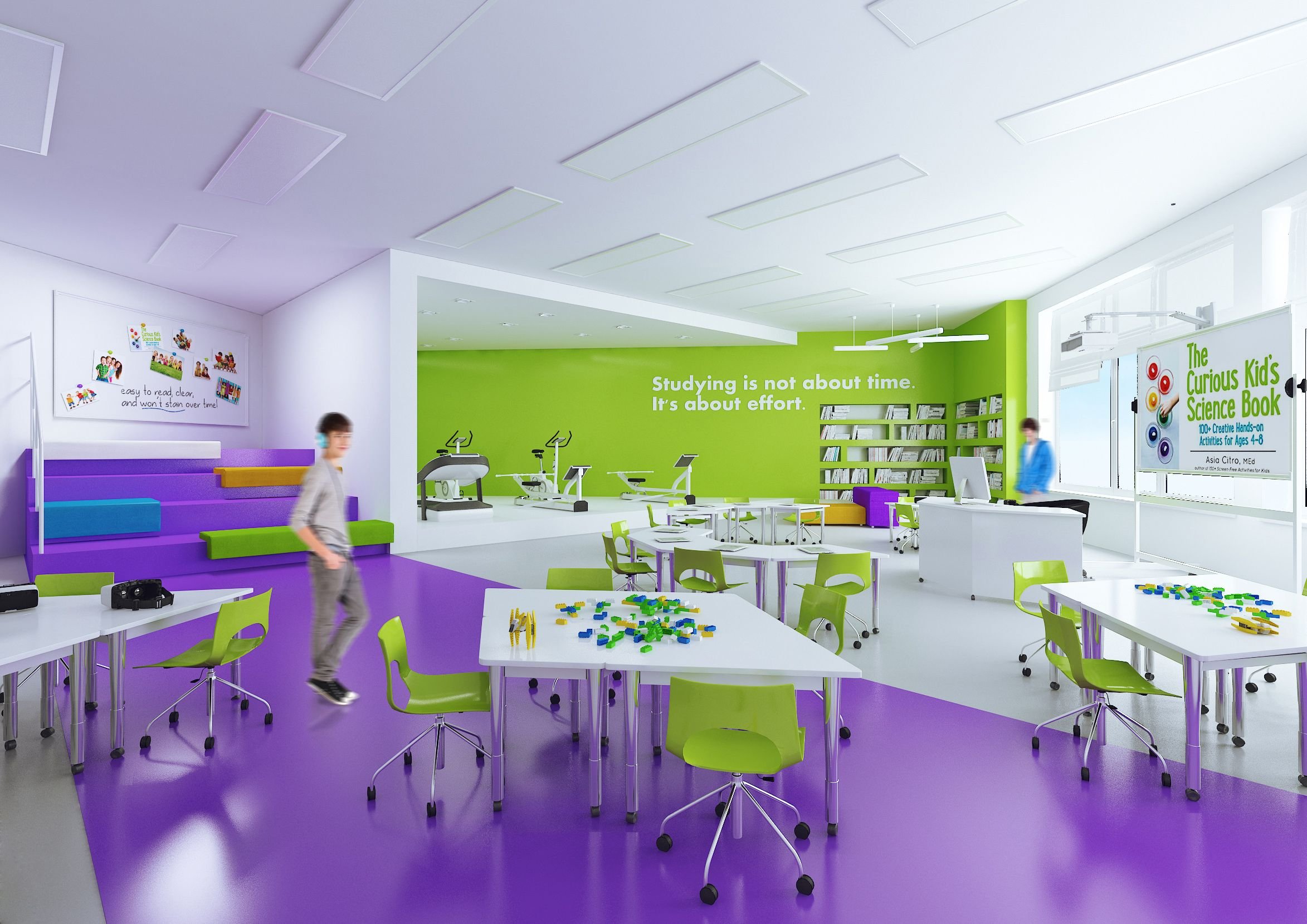 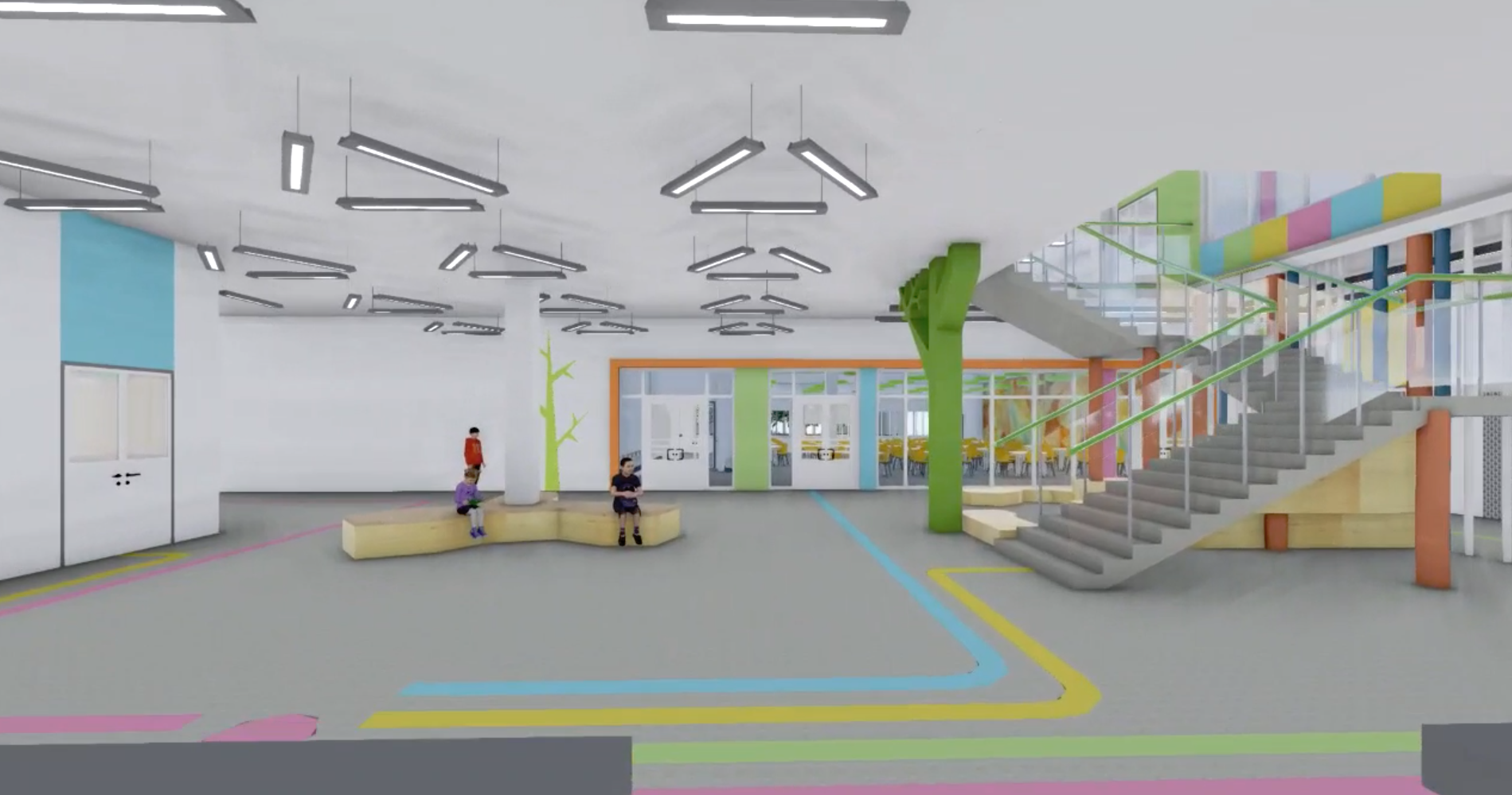 ццц
ц
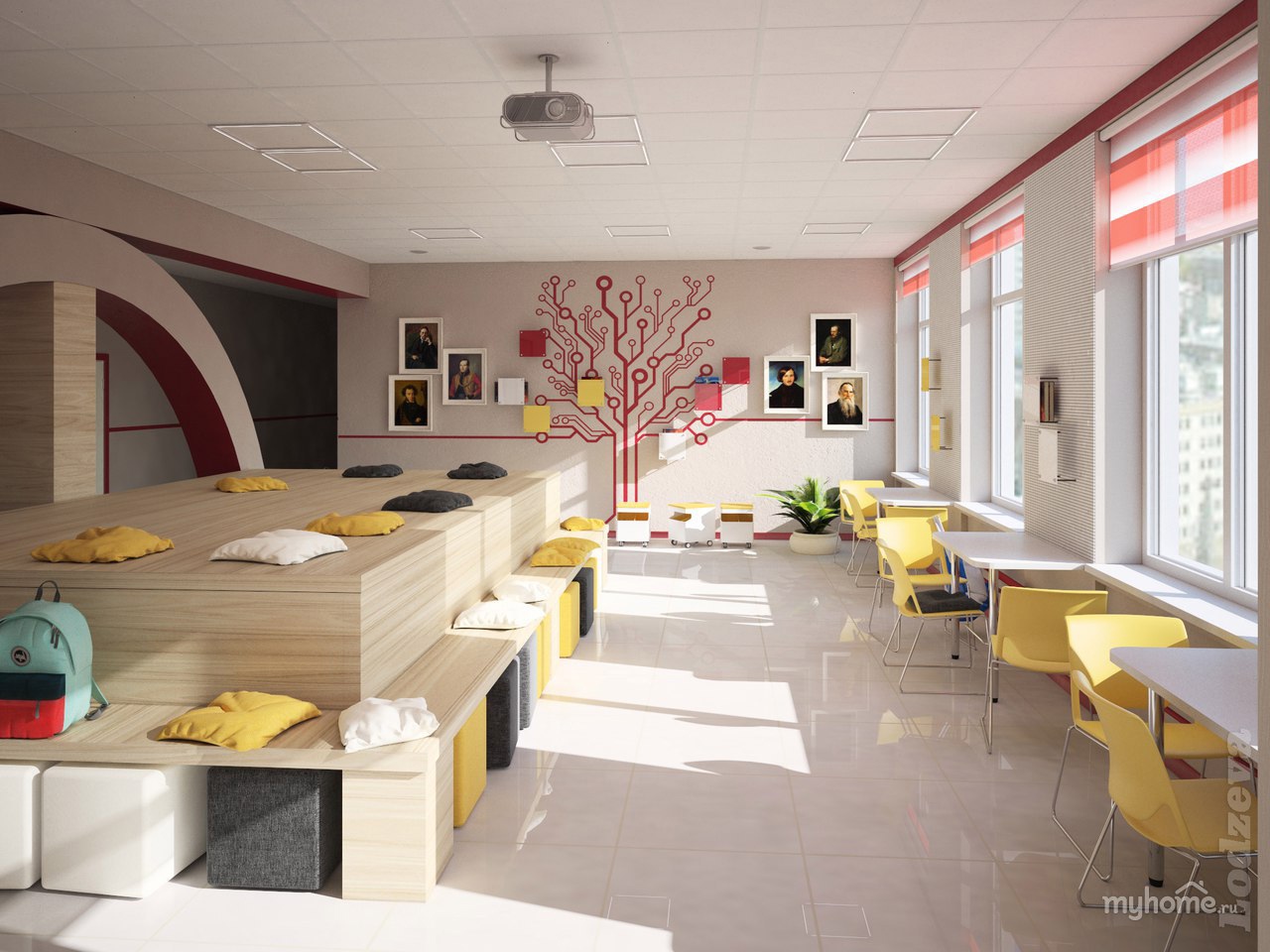 Дополнительное образование
Образовательный процесс
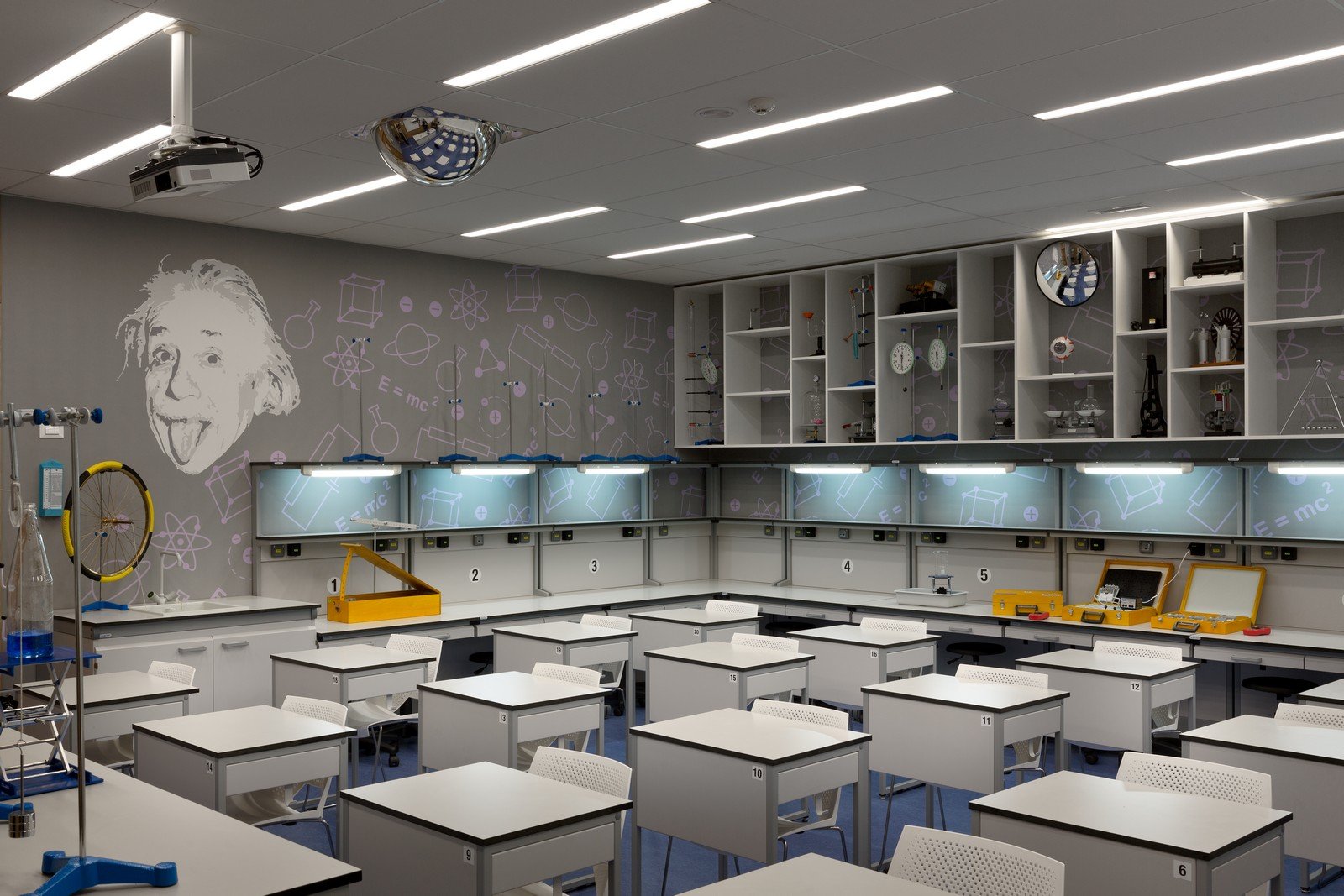 L
L
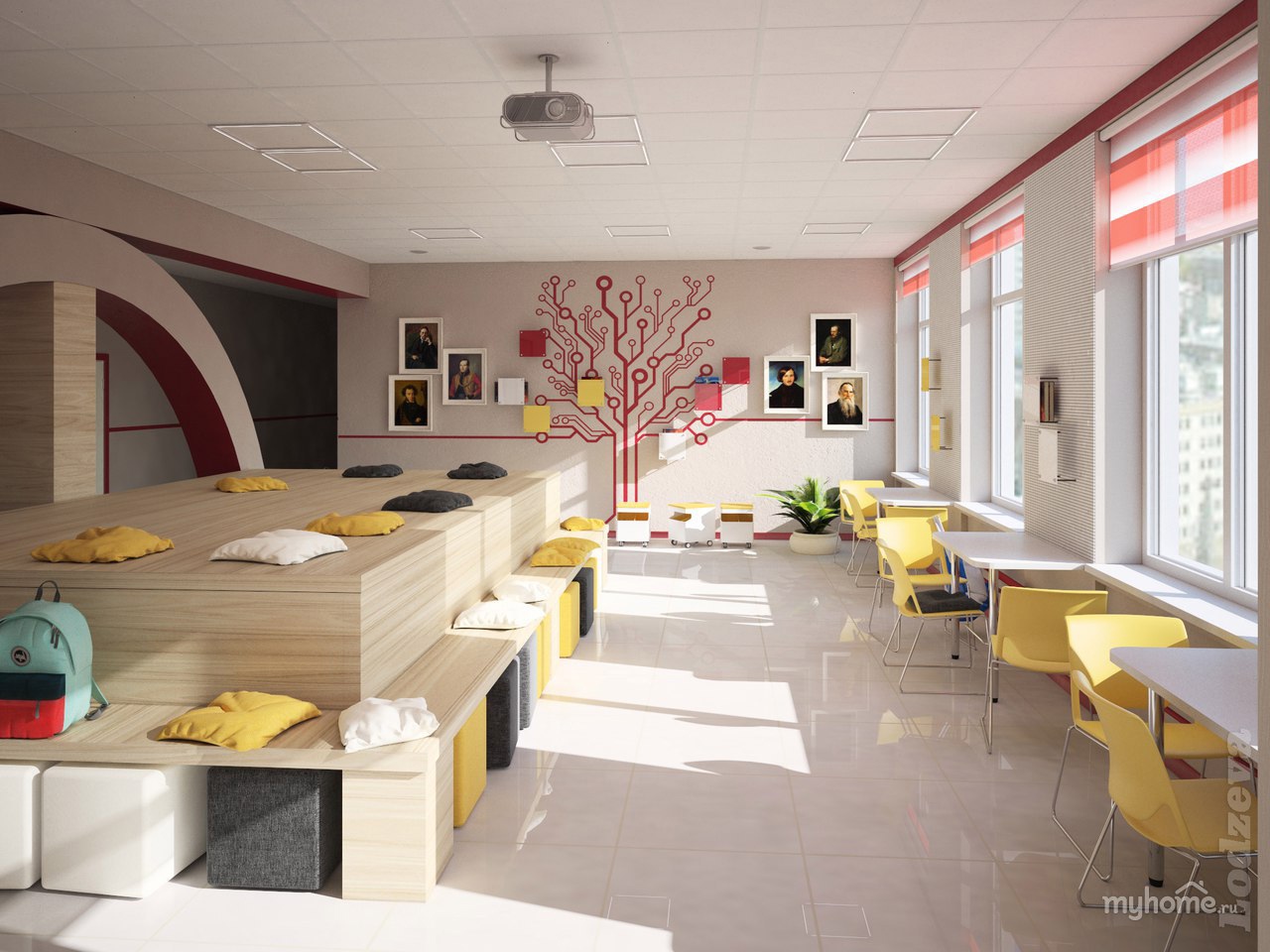 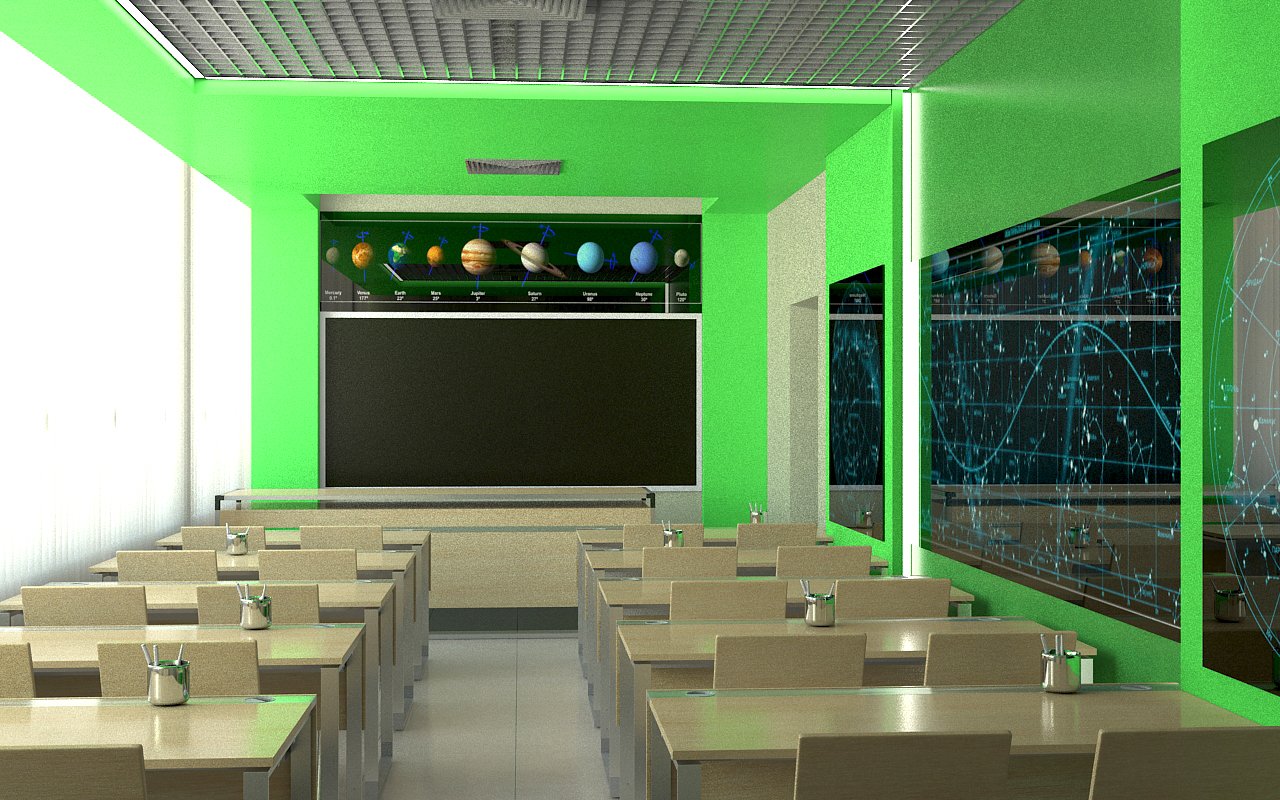 Проектные лаборатории
Пансион
ццц
[Speaker Notes: Модель школы с пансионом включает в себя основные блоки,]
Организационная структура проекта
 школы с пансионом «СибириУм»
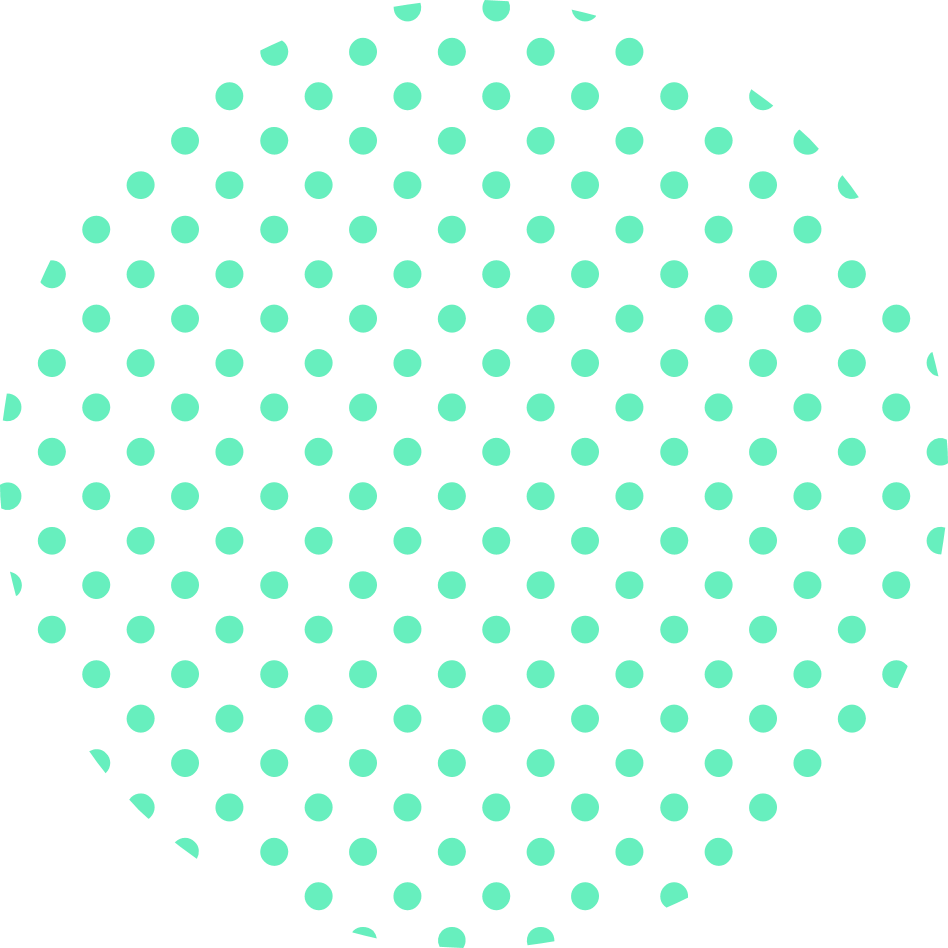 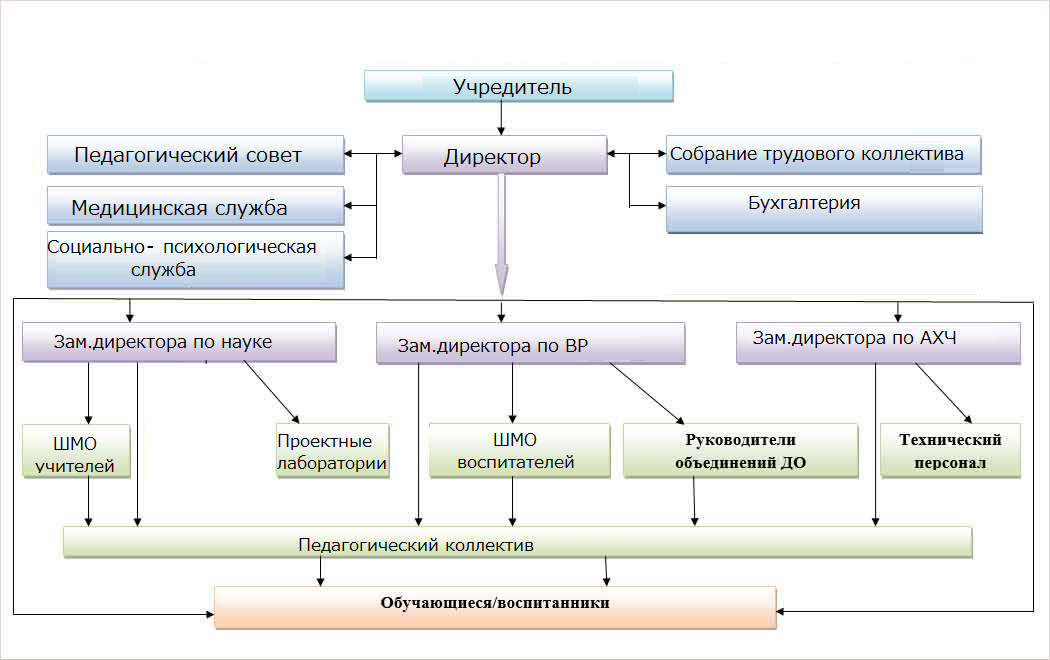 Lorem ipsum
Lorem ipsum
Lorem ipsum dolor sit amet, consectetur adipisicing elit, sed do eiusmod tempor
Lorem ipsum dolor sit amet, consectetur adipisicing elit, sed do eiusmod tempor
Lorem ipsum
Lorem ipsum
Lorem ipsum dolor sit amet, consectetur adipisicing elit, sed do eiusmod tempor
Lorem ipsum dolor sit amet, consectetur adipisicing elit, sed do eiusmod tempor
Lorem ipsum
Lorem ipsum
Lorem ipsum dolor sit amet, consectetur adipisicing elit, sed do eiusmod tempor
Lorem ipsum dolor sit amet, consectetur adipisicing elit, sed do eiusmod tempor
ШМО – школьное методическое объединение
АХЧ – административно хозяйственная деятельность
ДО – дополнительное образование
Расчет стоимости проекта
Характеристики потенциальных покупателей/потребителей сегментов рынка
[Speaker Notes: Покупателями услуг школы «СибириУм» будут являться физические лица – родители детей, а также юридические лица, которым будет предоставляться свободные помещения школы в аренду, так как планируется постепенный набор классов (в первый год реализация проекта – 3 класса).]
Ценообразование
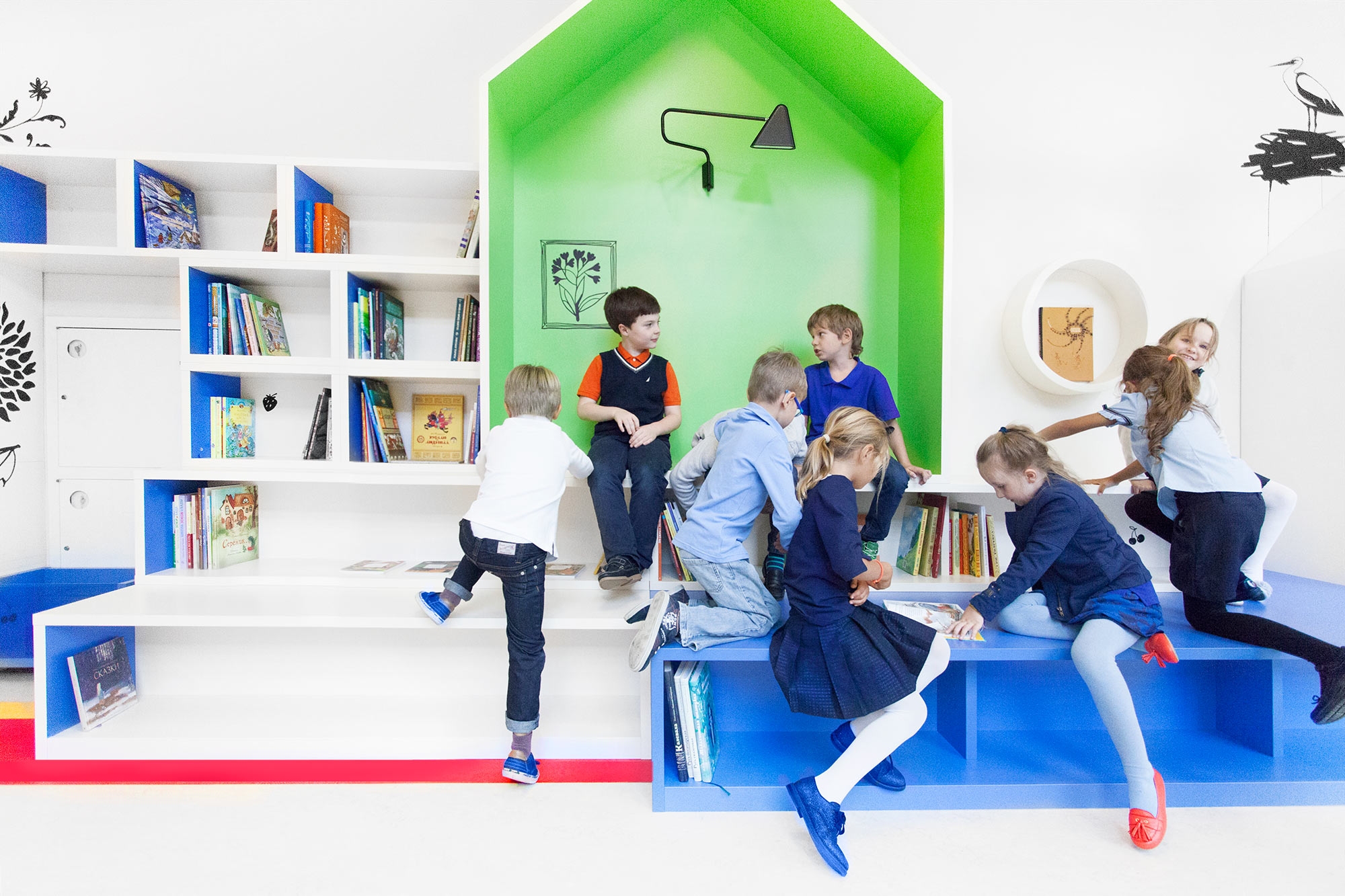 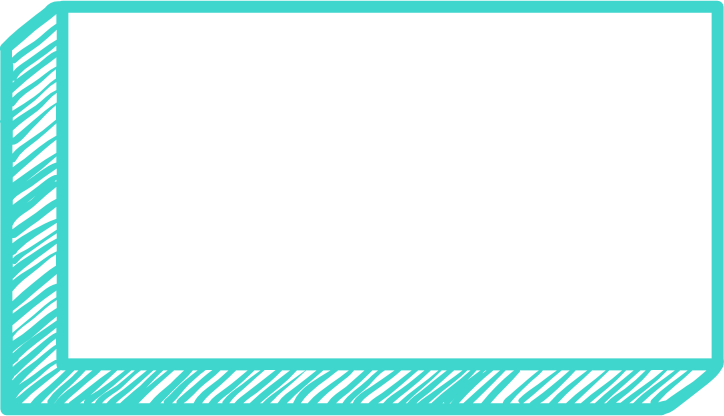 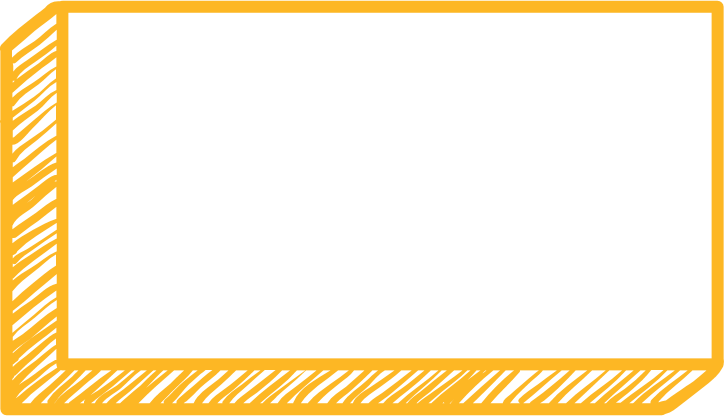 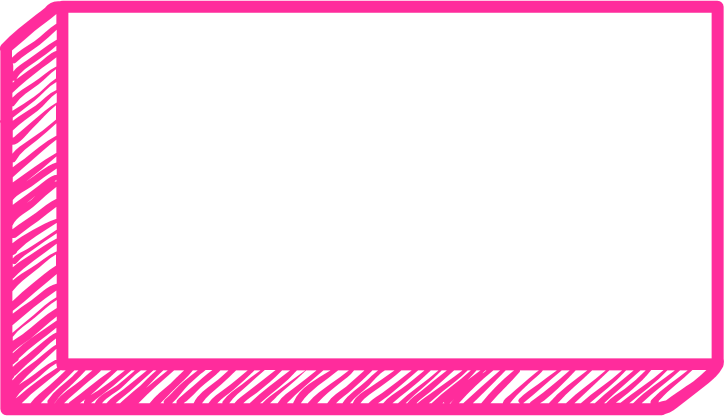 РОДИТЕЛИ
ДЕТИ
ИТ КОМПАНИИ
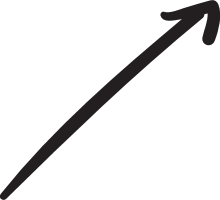 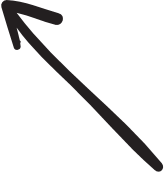 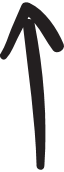 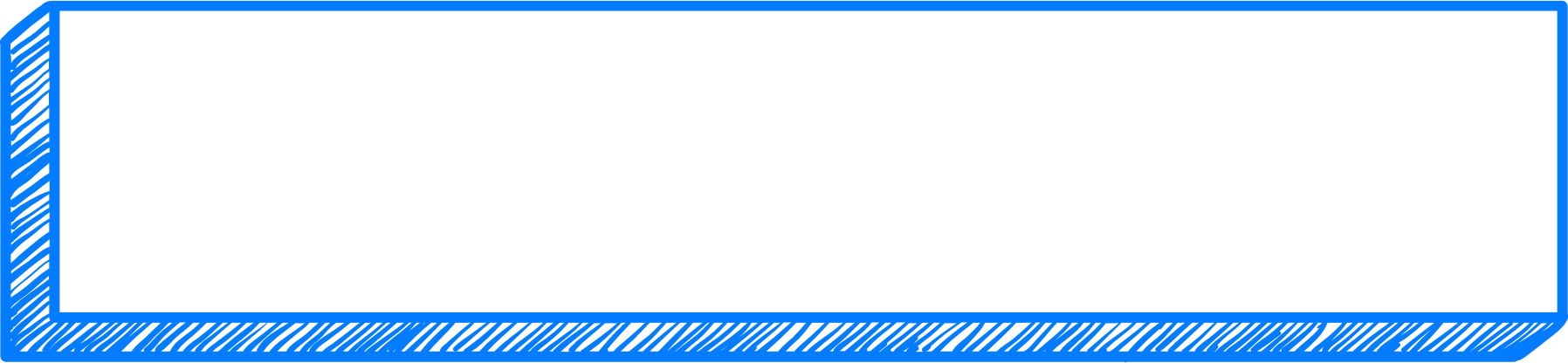 СТЕЙКХОЛДЕРЫ
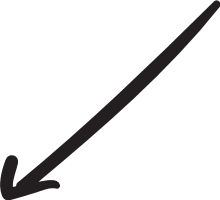 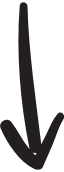 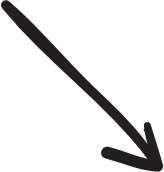 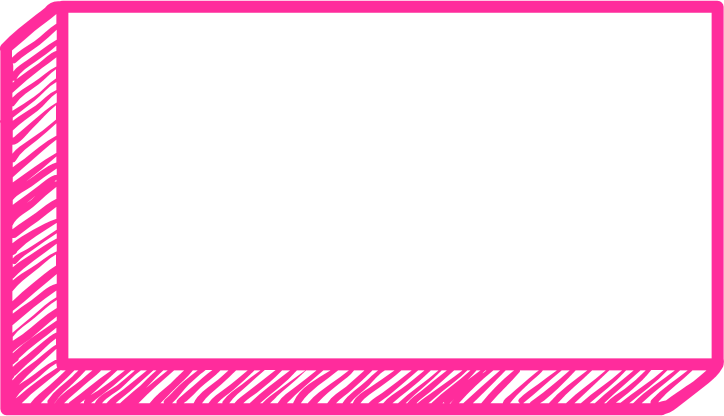 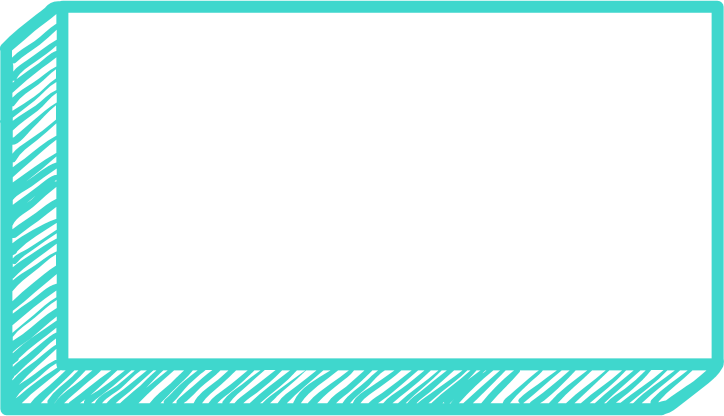 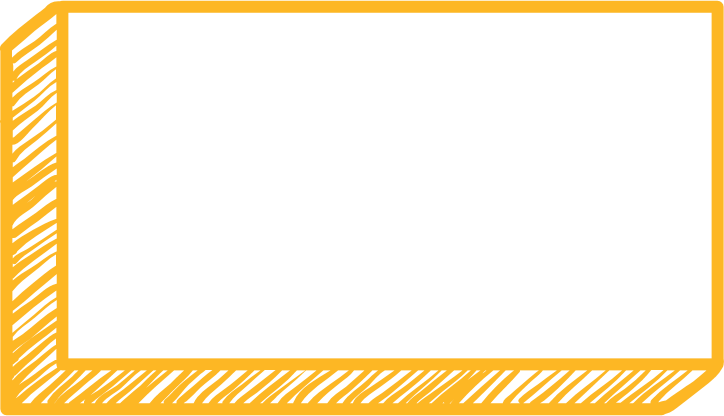 ГОСУДАРСТВО
СОТРУДНИКИ
ГРАНТОДАТЕЛИ
План управления рисками проекта
План финансирования проекта
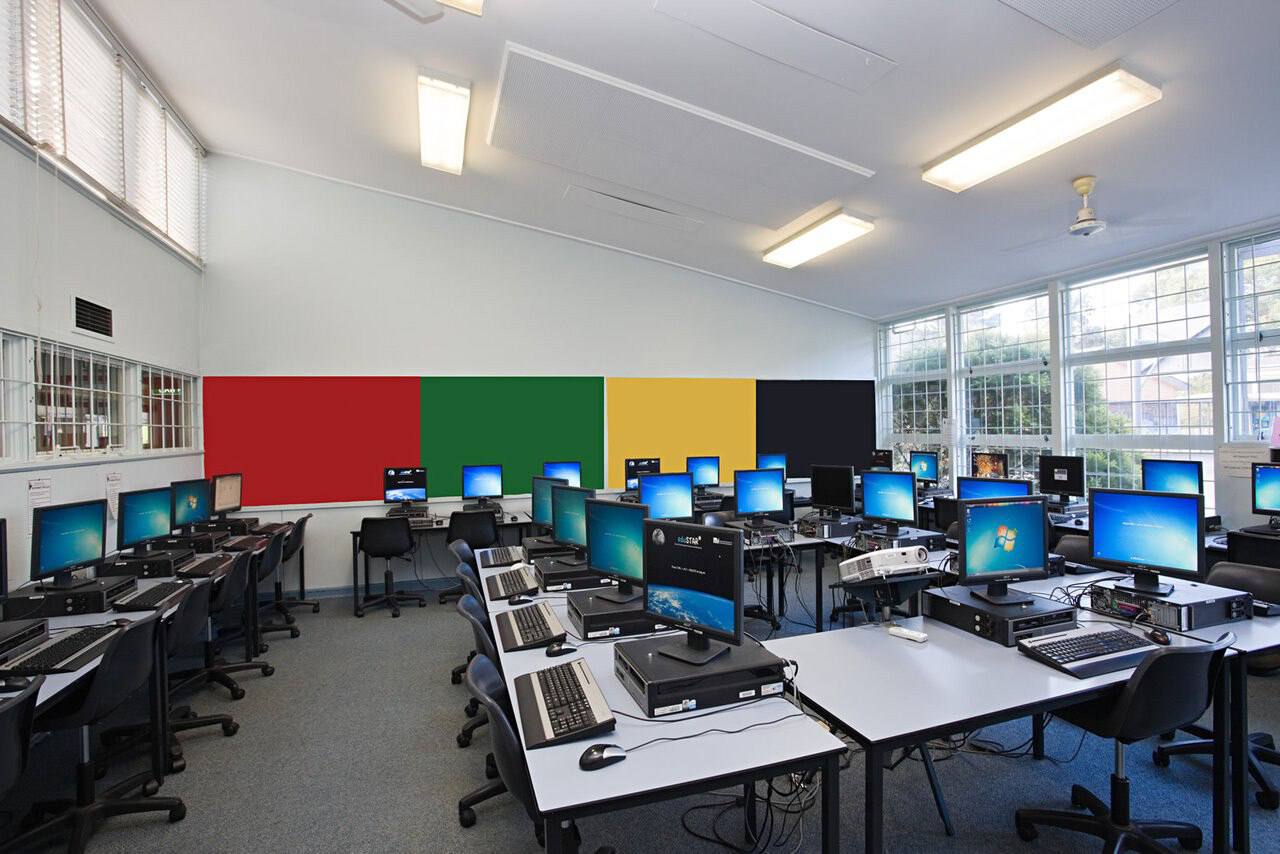 [Speaker Notes: Таким образом, финансирование составит 8 млн. руб. Кредитные средства будут получены на льготных условиях с отсрочкой по выплате основного долга 24 мес. Расчет выплат процентов по кредиту представлен в Приложении 14. 
Бюджет денежных потоков проекта представлен в приложении 11. Мы наблюдаем отсутствие сальдо накопленного чистого денежного потока, что говорит о том, что рассчитанной суммы финансирования достаточно для реализации проекта.]
Эффективность проекта
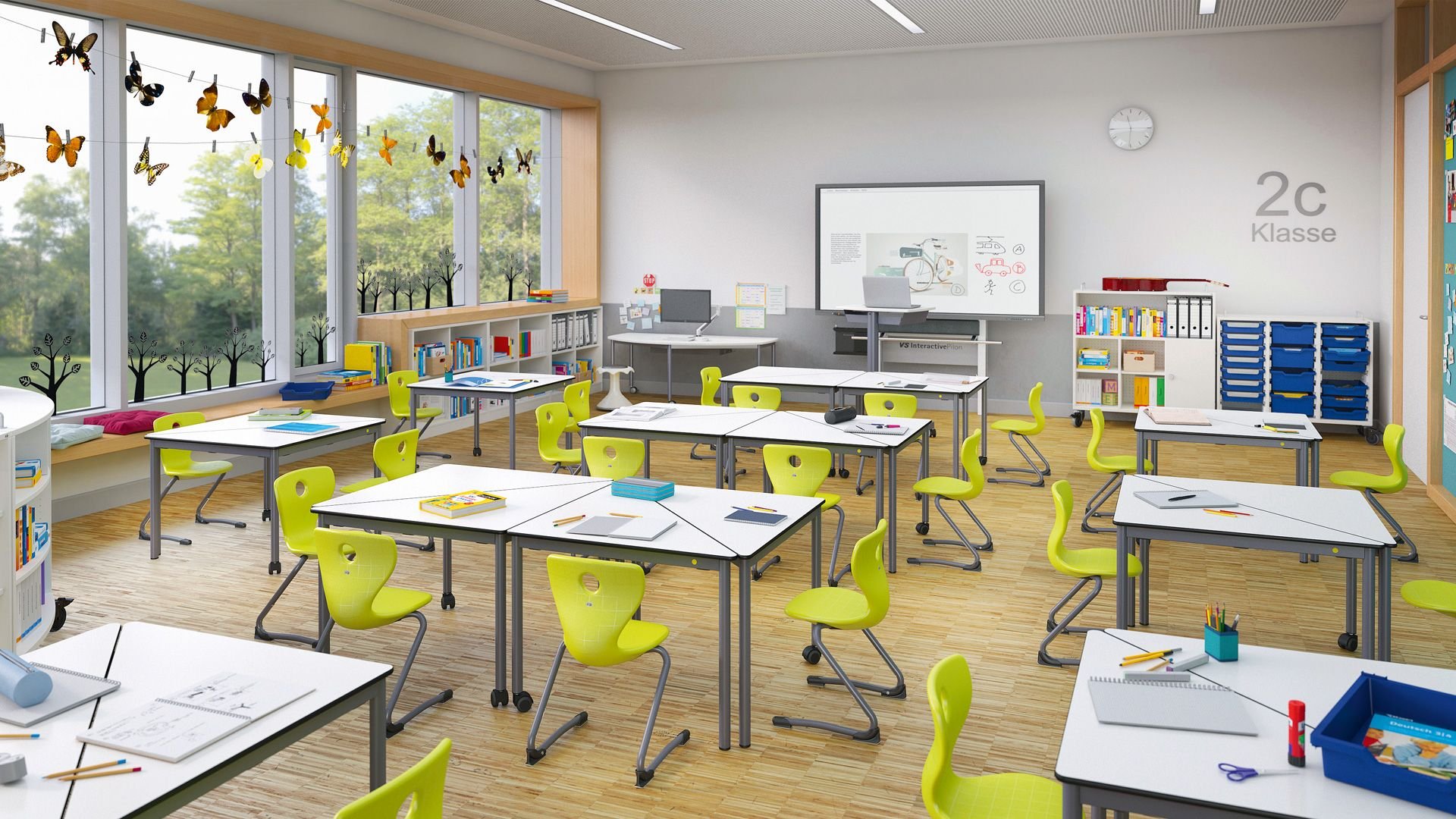 [Speaker Notes: Таким образом, за рассматриваемый период в 4,5 года чистый приведенный доход с учетом налогов и процентов по кредиту составит 11,4 млн. руб. Проект выйдет на окупаемости за 3 года. Однако, стоит учесть тот факт, что возможно получение субсидий и грантов на сумму более, чем 3 млн. руб., в этом случае показатели эффективности улучшатся. Индекс рентабельности проекта больше единицы, что говорит о том, что проект приносит прибыль, превышающую вложенные средства.]
Показатели экономической эффективности проекта
Индекс рентабельности проекта (PI)
Чистый  доход , 
Млн.. руб.
Дисконтированный 
срок окупаемости (DPP)
Чистый приведенный доход 
(NPV), 
Млн.. руб.
ЗНАЧЕНИЕ
ЗНАЧЕНИЕ
ЗНАЧЕНИЕ
ЗНАЧЕНИЕ
1,5
3
20,159
11,440
[Speaker Notes: Открытие частной школы с пансионом потребует высокого уровня стартовых затрат, что обусловлено большим объемом работы по ремонту и необходимостью закупки большого перечня оборудования, включающего не менее 32 позиций. Дисконтированный срок окупаемости составит 3 года, ставке дисконтирования 14%.  Ставка дисконтирования 14% годовых. Показатели эффективности проекта приведены в таблице 26.

Таким образом, за рассматриваемый период в 4,5 года чистый приведенный доход с учетом налогов и процентов по кредиту составит 11,4 млн. руб. Проект выйдет на окупаемости за 3 года. Однако, стоит учесть тот факт, что возможно получение субсидий и грантов на сумму более, чем 3 млн. руб., в этом случае показатели эффективности улучшатся. Индекс рентабельности проекта больше единицы, что говорит о том, что проект приносит прибыль, превышающую вложенные средства.]